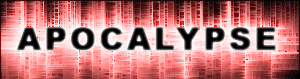 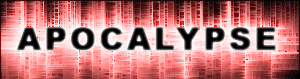 3 séries de 7 jugements

7 sceaux
7 trompettes
7 coupes
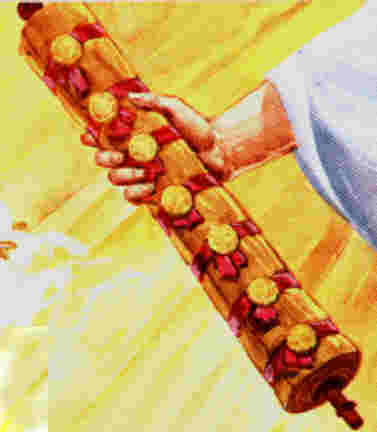 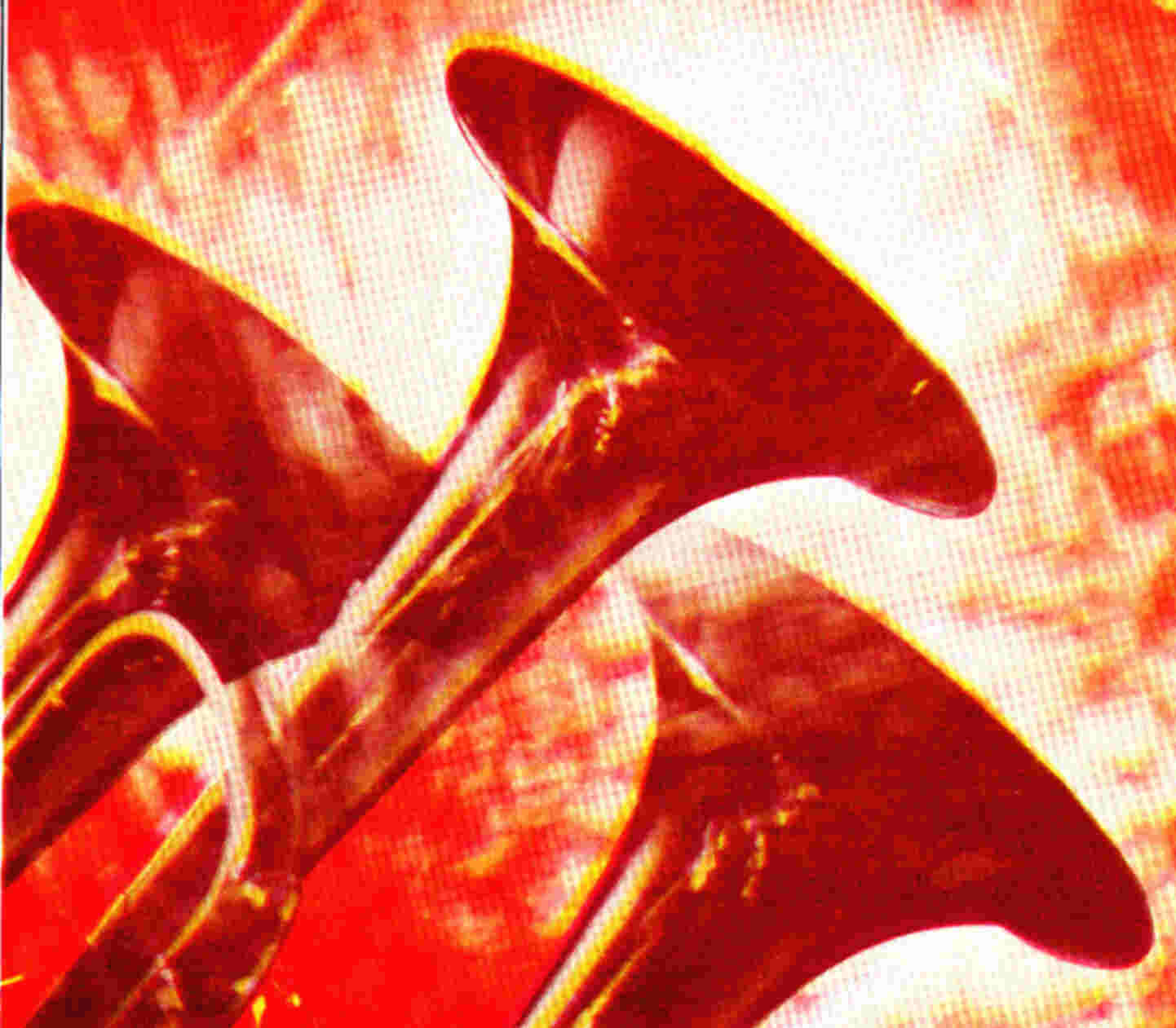 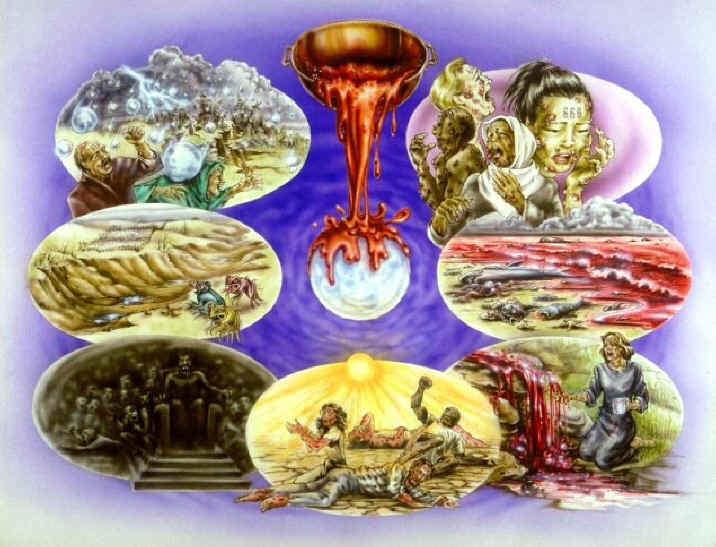 Apocalypse 6:1 

Je regardai, quand l’agneau ouvrit un des sept sceaux, 
et j’entendis l’un des quatre êtres vivants qui disait comme d’une voix de tonnerre : Viens.
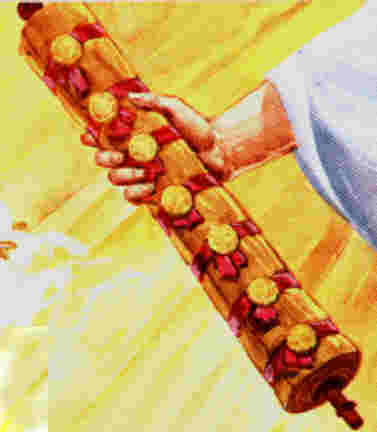 1er sceau : Le cheval blanc
L'APPARITION DE L'ANTÉCHRIST 



Apocalypse 6:2 

Je regardai, et voici, parut un cheval blanc. Celui qui le montait avait un arc ; une couronne lui fut donnée, et il partit 
en vainqueur et pour vaincre.
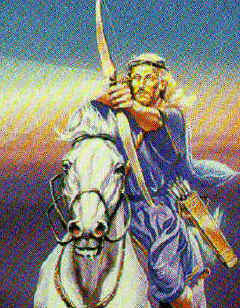 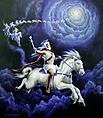 Apocalypse 19:11 

Je vis le ciel ouvert, 
et voici, parut un cheval blanc. Celui qui le montait 
s’appelle Fidèle et Véritable
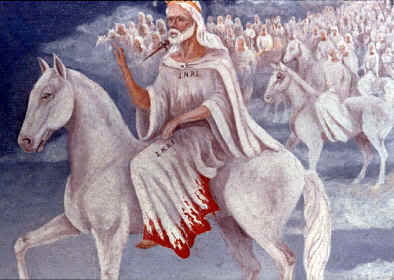 Apocalypse 19:14 

Les armées qui sont 
dans le ciel le suivaient 
sur des chevaux blancs
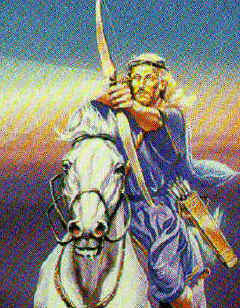 Apocalypse 6:2 

Je regardai, et voici, parut un cheval blanc. Celui qui le montait avait un arc ; une couronne lui fut donnée, et il partit 
en vainqueur et pour vaincre.
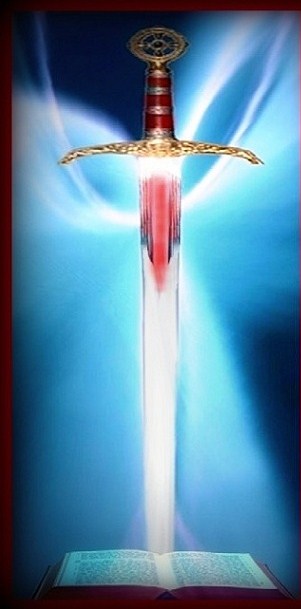 Apocalypse 1:16 

De sa bouche sortait une épée aiguë, 
à deux tranchants
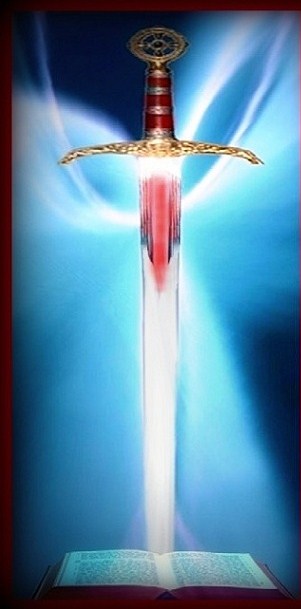 Ephésiens 6:17

l’épée de l’Esprit, 
qui est la parole 
de Dieu.
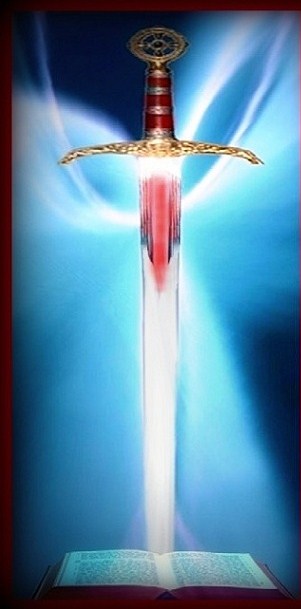 Hébreux 4:12

Car la parole de Dieu est vivante et efficace, plus tranchante qu’une épée quelconque à deux tranchants, pénétrante jusqu’à partager âme et esprit, jointures et moelles ; elle juge 
les sentiments et les pensées du cœur.
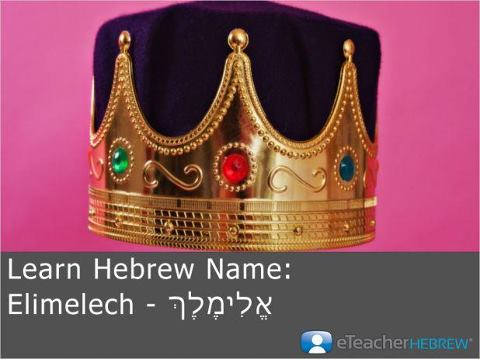 Apocalypse 19:12

Sur sa tête étaient plusieurs diadèmes
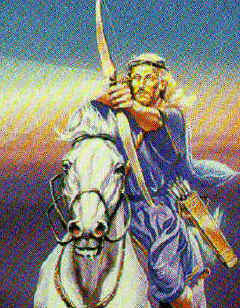 Apocalypse 6:2 

il partit 
en vainqueur et pour vaincre.
Psaume 45:2

Tu es le plus beau des fils de l’homme, 
La grâce est répandue sur tes lèvres : C’est pourquoi Dieu t’a béni pour toujours.
Psaume 45:3

Vaillant guerrier, ceins ton épée, 
- Ta parure et ta gloire,
Psaume 45:4

Oui, ta gloire ! -Sois vainqueur, 
monte sur ton char, Défends la vérité, 
la douceur et la justice, Et que ta droite 
se signale par de merveilleux exploits !
Jean 16:33

Prenez courage, j’ai vaincu le monde.
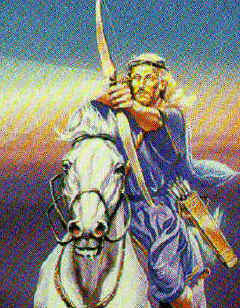 Apocalypse 6:2 

il partit 
en vainqueur et pour vaincre.
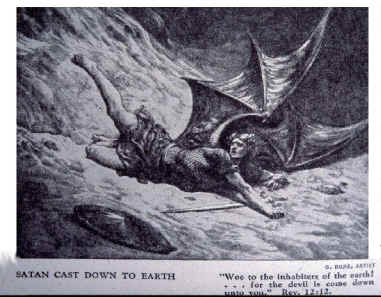 Esaïe 14:12 

Te voilà tombé du ciel, Astre brillant, fils de l’aurore ! Tu es abattu à terre, Toi, le vainqueur des nations !
2 Thessaloniciens 2:3

Que personne ne vous séduise d'aucune manière ; car il faut 
que l'apostasie soit arrivée auparavant, et qu'on ait vu paraître 
l'homme du péché, le fils de la perdition,
2 Thessaloniciens 2:4

l'adversaire qui s'élève au-dessus 
de tout ce qu'on appelle Dieu ou de 
ce qu'on adore, jusqu'à s'asseoir 
dans le temple de Dieu, se proclamant lui-même Dieu.
2 Thessaloniciens 2:5

Ne vous souvenez-vous pas 
que je vous disais ces choses, 
lorsque j'étais encore chez vous ?
2 Thessaloniciens 2:6

Et maintenant vous savez 
ce qui le retient, 
afin qu'il ne paraisse qu'en son temps.
2 Thessaloniciens 2:7

Car le mystère de l'iniquité agit déjà ; 
il faut seulement que celui qui le retient encore ait disparu.
2 Thessaloniciens 2:8

Et alors paraîtra l'impie, 
que le Seigneur Jésus détruira 
par le souffle de sa bouche, 
et qu'il anéantira par l'éclat 
de son avènement.
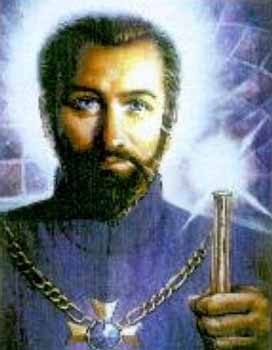 NOMS DE L’ANTÉCHRIST

 Antéchrist 

1 Jean 2:22 

Qui est menteur, 
sinon celui qui nie que Jésus 
est le Christ ? 
Celui-là est l’antéchrist, 
qui nie le Père et le Fils.
NOMS DE L’ANTÉCHRIST

2. L'homme du péché  

1 Thessaloniciens 2:3

Que personne ne vous séduise d’aucune manière ; car il faut que l’apostasie soit arrivée auparavant, 
et qu’on ait vu paraître l’homme du péché
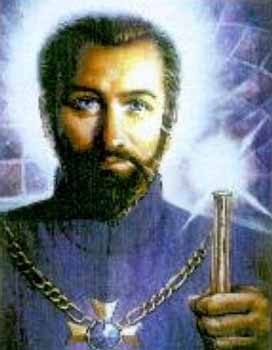 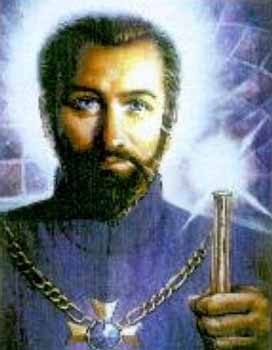 NOMS DE L’ANTÉCHRIST

3. Le fils de la perdition 

1 Thessaloniciens 2:3

… l’homme du péché, le fils de la perdition
NOMS DE L’ANTÉCHRIST

4. L’impie

1 Thessaloniciens 2:8

Alors paraîtra l’impie, 
que le Seigneur Jésus détruira par le souffle 
de sa bouche, 
et qu’il anéantira par l’éclat de son avènement.
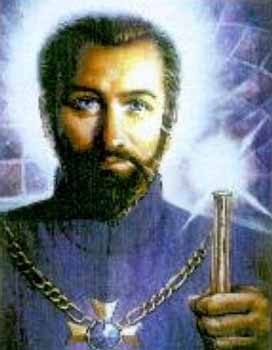 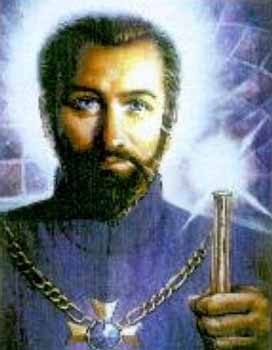 NOMS DE L’ANTÉCHRIST

5. La bête

Apocalypse 11:7

Quand ils auront achevé 
leur témoignage, 
la bête qui monte de l’abîme leur fera la guerre, 
les vaincra, et les tuera.
NOMS DE L’ANTÉCHRIST

6. La petite corne

Daniel 7:7

Je regardai pendant mes visions nocturnes, 
et voici, il y avait un quatrième animal, terrible, épouvantable et extraordinairement fort ; 
il avait de grandes dents de fer, il mangeait, brisait, et il foulait aux pieds ce qui restait ; 
il était différent de tous les animaux précédents, et il avait dix cornes.
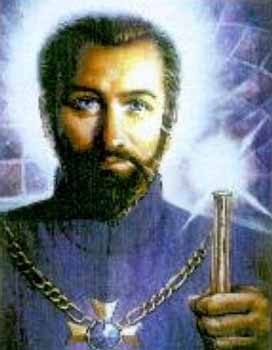 NOMS DE L’ANTÉCHRIST

6. La petite corne

Daniel 7:8

Je considérai les cornes, et voici, 
une autre petite corne sortit du milieu d’elles, et trois des premières cornes furent arrachées devant cette corne ; et voici, elle avait des yeux comme des yeux d’homme, et une bouche, qui parlait avec arrogance.
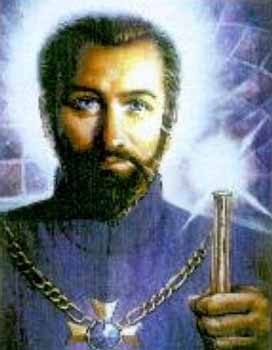 NOMS DE L’ANTÉCHRIST

6. La petite corne

Daniel 8:9

… une petite corne, qui s’agrandit beaucoup vers le midi, vers l’orient, 
et vers le plus beau des pays.
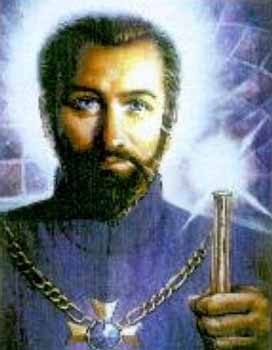 NOMS DE L’ANTÉCHRIST

6. La petite corne

Daniel 8:10

Elle s’éleva jusqu’à l’armée des cieux, 
elle fit tomber à terre une partie 
de cette armée et des étoiles, 
et elle les foula.
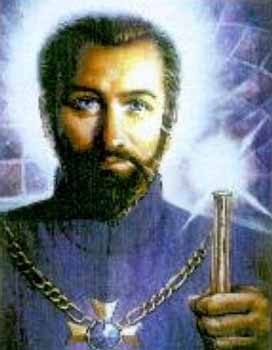 NOMS DE L’ANTÉCHRIST

6. La petite corne

Daniel 8:11

Elle s’éleva jusqu’au chef de l’armée, 
lui enleva le sacrifice perpétuel, 
et renversa le lieu de son sanctuaire.
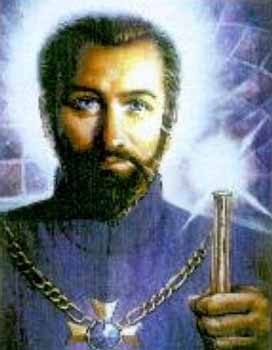 NOMS DE L’ANTÉCHRIST

6. La petite corne

Daniel 8:12

L’armée fut livrée avec le sacrifice perpétuel, à cause du péché ; 
la corne jeta la vérité par terre, 
et réussit dans ses entreprises.
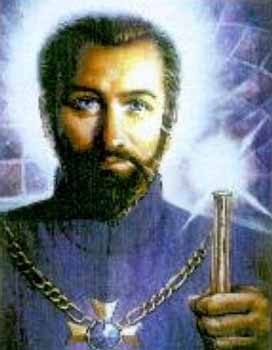 NOMS DE L’ANTÉCHRIST

6. La petite corne

Daniel 8:23

il s’élèvera un roi impudent et artificieux.
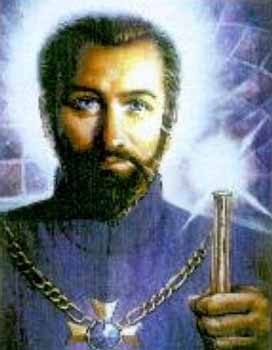 NOMS DE L’ANTÉCHRIST

6. La petite corne

Daniel 8:24

Sa puissance s’accroîtra, 
mais non par sa propre force ; 
il fera d’incroyables ravages, 
il réussira dans ses entreprises, 
il détruira les puissants 
et le peuple des saints.
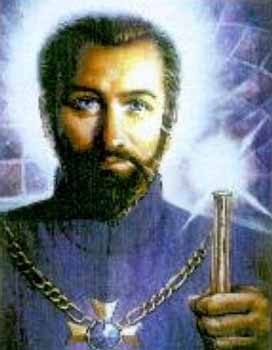 NOMS DE L’ANTÉCHRIST

6. La petite corne

Daniel 8:25

À cause de sa prospérité et du succès 
de ses ruses, il aura de l’arrogance 
dans le cœur, il fera périr beaucoup d’hommes qui vivaient paisiblement, 
et il s’élèvera contre le chef des chefs ; mais il sera brisé, sans l’effort d’aucune main.
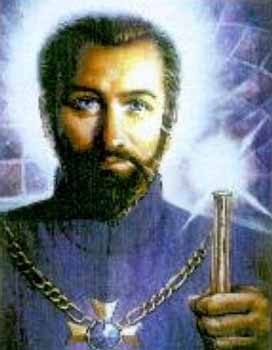 NOMS DE L’ANTÉCHRIST

7. Le dévastateur

Daniel 9:27

Il fera une solide alliance avec plusieurs 
pour une semaine, et durant la moitié 
de la semaine il fera cesser le sacrifice 
et l’offrande ; le dévastateur commettra 
les choses les plus abominables, 
jusqu’à ce que la ruine et ce qui a été résolu fondent sur le dévastateur.
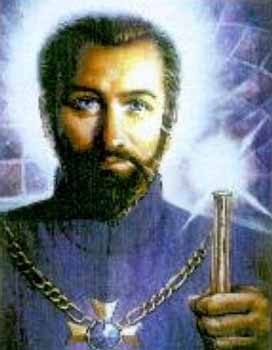 NOMS DE L’ANTÉCHRIST

8. L'ange de l'abîme

Apocalypse 9:11

Elles avaient sur elles comme roi 
l’ange de l’abîme, 
nommé en hébreu Abaddon, 
et en grec Apollyon.
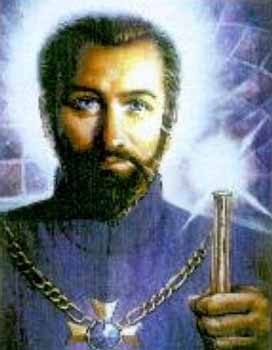 NOMS DE L’ANTÉCHRIST

9. Gog

Ezékiel 39:1

Toi, fils de l’homme, prophétise contre Gog ! 
Tu diras : Ainsi parle le Seigneur, l’Éternel : 
Voici, j’en veux à toi, Gog, Prince de Rosch, 
de Méschec et de Tubal !
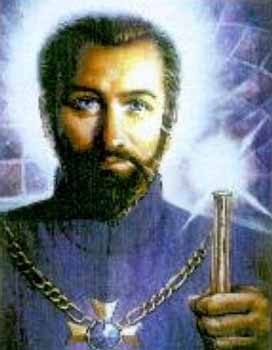 NOMS DE L’ANTÉCHRIST

9. Gog

Ezékiel 39:2

Je t’entraînerai, je te conduirai, 
Je te ferai monter 
des extrémités du septentrion, 
Et je t’amènerai sur les montagnes d’Israël.
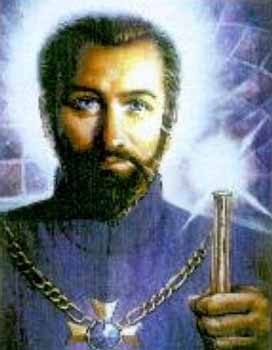 NOMS DE L’ANTÉCHRIST

9. Gog

Ezékiel 39:3

J’abattrai ton arc de ta main gauche, 
Et je ferai tomber tes flèches de ta main droite.
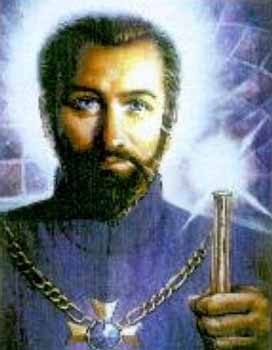 NOMS DE L’ANTÉCHRIST

9. Gog

Ezékiel 39:4

Tu tomberas sur les montagnes d’Israël, 
Toi et toutes tes troupes, 
Et les peuples qui seront avec toi ; 
Aux oiseaux de proie, à tout ce qui 
a des ailes, Et aux bêtes des champs 
je te donnerai pour pâture.
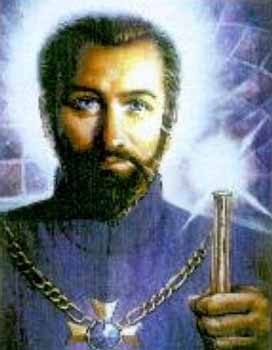 NOMS DE L’ANTÉCHRIST

9. Gog

Ezékiel 39:5

Tu tomberas sur la face de la terre, 
Car j’ai parlé, dit le Seigneur, l’Éternel.
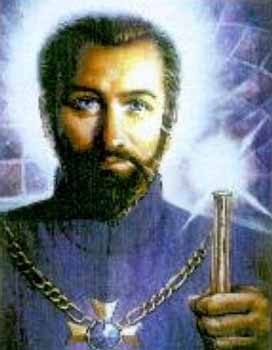 NOMS DE L’ANTÉCHRIST

10. Le roi du septentrion 

Daniel 11:13

Le roi du septentrion reviendra 
et rassemblera une multitude 
plus nombreuse que la première ; 
au bout de quelques temps, de quelques années, il se mettra en marche avec 
une grande armée et de grandes richesses.
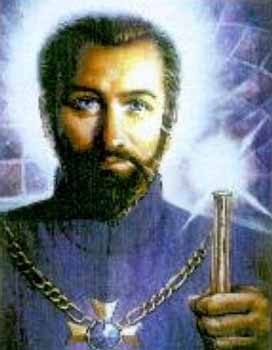 NOMS DE L’ANTÉCHRIST

10. Le roi du septentrion 

Daniel 11:15

Le roi du septentrion s’avancera, 
il élèvera des terrasses, 
et s’emparera des villes fortes. 
Les troupes du midi et l’élite du roi 
ne résisteront pas, 
elles manqueront de force pour résister.
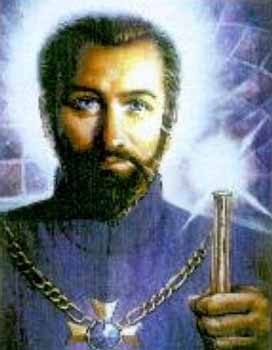 NOMS DE L’ANTÉCHRIST

10. Le roi du septentrion 

Daniel 11:16

Celui qui marchera contre lui fera 
ce qu’il voudra, et personne ne lui résistera ; il s’arrêtera dans le plus beau des pays, exterminant ce qui tombera sous sa main.
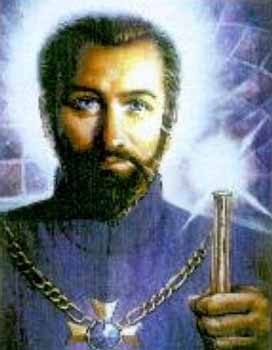 NOMS DE L’ANTÉCHRIST

10. Le roi du septentrion 

Daniel 11:19

Il se dirigera ensuite vers les forteresses 
de son pays ; et il chancellera, il tombera, 
et on ne le trouvera plus.
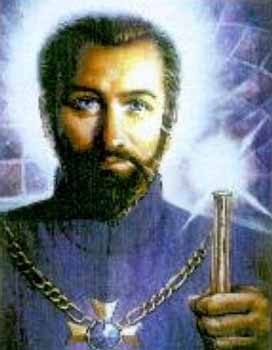 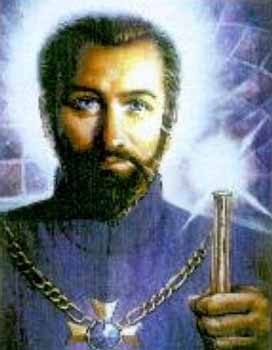 Daniel 9:27

Il fera une solide alliance avec plusieurs 
pour une semaine, et durant la moitié 
de la semaine il fera cesser le sacrifice 
et l’offrande
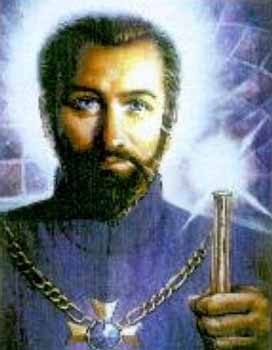 Daniel 8:23

Il s’élèvera un roi impudent et artificieux.
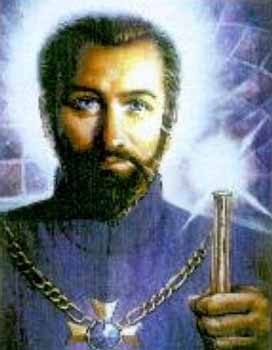 Daniel 11:43

Il se rendra maître des trésors d’or 
et d’argent, et de toutes les choses précieuses de l’Egypte ; les Libyens 
et les Ethiopiens seront à sa suite.
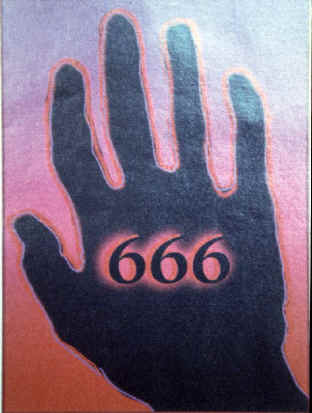 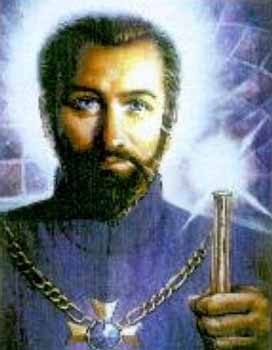 Apocalypse 13:16

Elle fit que tous, petits et grands, 
riches et pauvres, libres et esclaves, reçussent une marque 
sur leur main droite ou sur leur front,
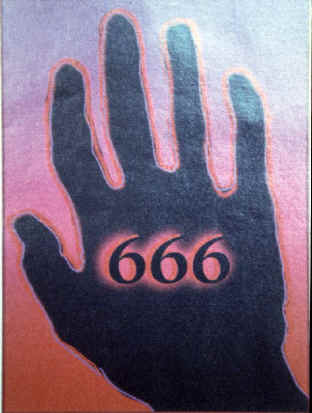 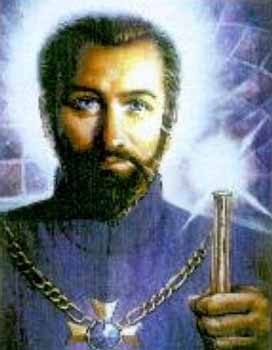 Apocalypse 13:17

et que personne ne pût acheter ni vendre, sans avoir la marque, le nom de la bête 
ou le nombre de son nom.
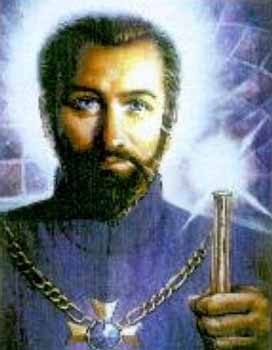 Apocalypse 13:7

Il lui fut donné de faire la guerre 
aux saints, et de les vaincre.
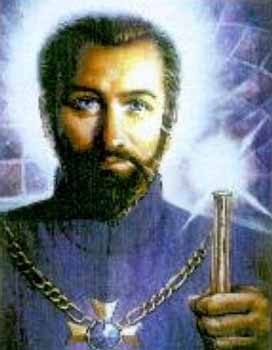 Daniel 11:36

Le roi fera ce qu’il voudra ; 
il s’élèvera, il se glorifiera au-dessus 
de tous les dieux, et il dira des choses incroyables contre le Dieu des dieux ; 
il prospérera jusqu’à ce que la colère 
soit consommée, car ce qui est arrêté s’accomplira.
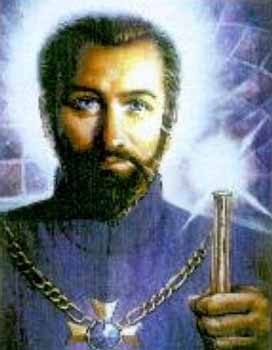 Apocalypse 13:8

Tous les habitants de la terre l’adoreront, ceux dont le nom n’a pas été écrit 
dès la fondation du monde 
dans le livre de vie de l’agneau 
qui a été immolé.
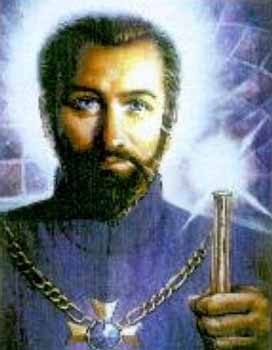 2 Thessaloniciens 2:4

L’adversaire qui s’élève au-dessus 
de tout ce qu’on appelle Dieu 
ou de ce qu’on adore, 
jusqu’à s’asseoir dans le temple de Dieu, se proclamant lui-même Dieu.
Apocalypse 13:4 

Ils adorèrent le dragon, parce qu’il avait donné l’autorité à la bête ; 
ils adorèrent la bête, 
en disant : Qui est semblable à la bête, 
et qui peut combattre contre elle ?
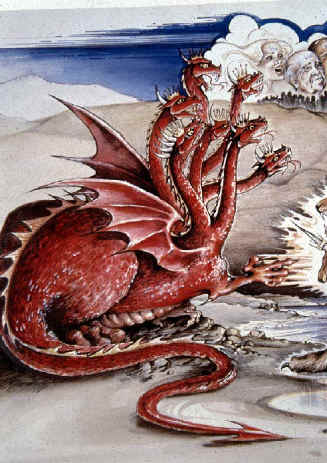 2 Thessaloniciens 2:3

Que personne ne vous séduise d’aucune manière ; 
car il faut que l’apostasie 
soit arrivée auparavant, 
et qu’on ait vu paraître 
l’homme du péché, 
le fils de la perdition
2 Thessaloniciens 2:9

L’apparition de cet impie se fera, 
par la puissance de Satan, 
avec toutes sortes de miracles, 
de signes et de prodiges mensongers,
2 Thessaloniciens 2:10

et avec toutes les séductions 
de l’iniquité pour ceux qui périssent parce qu’ils n’ont pas reçu 
l’amour de la vérité pour être sauvés.
2 Thessaloniciens 2:11

Aussi Dieu leur envoie 
une puissance d’égarement, 
pour qu’ils croient au mensonge,
2 Thessaloniciens 2:12

afin que tous ceux qui n’ont pas cru 
à la vérité, mais qui ont pris plaisir 
à l’injustice, soient condamnés.
Colossiens 1:15 

Il est l’image du Dieu invisible, 
le premier-né de toute la création.
Hébreux 1:3 

qui, étant le reflet de sa gloire 
et l’empreinte de sa personne, 
et soutenant toutes choses par sa parole puissante, a fait la purification des péchés et s’est assis à la droite de la majesté divine dans les lieux très hauts
Apocalypse 13:13 

Et je vis sortir 
de la bouche du dragon, et de la bouche 
de la bête, 
et de la bouche du faux prophète, trois esprits impurs, semblables 
à des grenouilles.
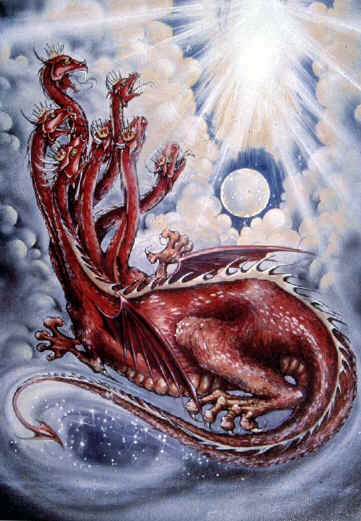 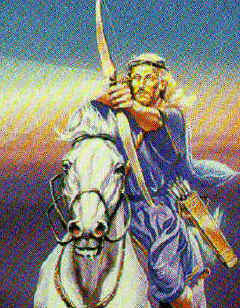 Apocalypse 6:2 

Je regardai, et voici, parut un cheval blanc. Celui qui le montait avait un arc ; une couronne lui fut donnée, et il partit 
en vainqueur et pour vaincre.
Apocalypse 6:3 

Quand il ouvrit 
le second sceau, j’entendis 
le second être vivant qui disait : Viens.
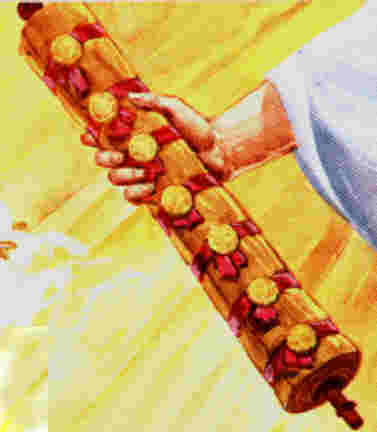 Apocalypse 6:4 

Et il sortit un autre cheval, roux. Celui qui le montait reçut le pouvoir d’enlever la paix de la terre, afin que les hommes s’égorgeassent les uns les autres; et une grande épée lui fut donnée.
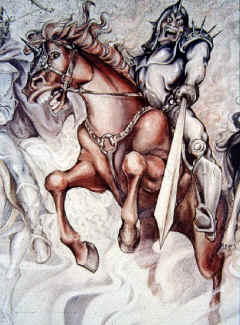 Jean 10:10 

Le voleur ne vient que pour dérober, égorger et détruire ; moi, je suis venu afin que 
les brebis aient la vie, 
et qu’elles soient 
dans l’abondance.
Apocalypse 6:3 

Quand il ouvrit 
le second sceau, j’entendis 
le second être vivant qui disait : Viens.
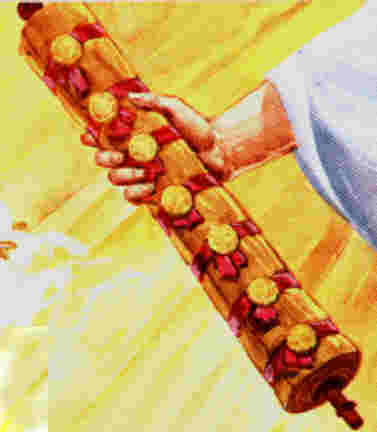 Apocalypse 6:4 

Et il sortit un autre cheval, roux. Celui qui le montait reçut le pouvoir d’enlever la paix de la terre, afin que les hommes s’égorgeassent les uns les autres; et une grande épée lui fut donnée.
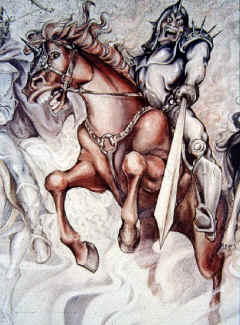 1 Thessaloniciens 5:3

Quand les hommes diront : 
Paix et sûreté ! 
alors une ruine soudaine 
les surprendra, comme les douleurs de l'enfantement surprennent 
la femme enceinte, 
et ils n'échapperont point.
TRAITÉS DE PAIX

> 1			  		  14 
1-1000		  		  19 
1000 – 1500		162 
1500 – 1800		269 
1801 – 1900		214 
1901 – 1939		  95 
1945 – 2000	        55 
2001 – 2015		  30
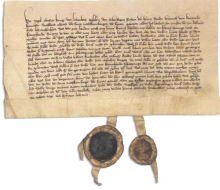 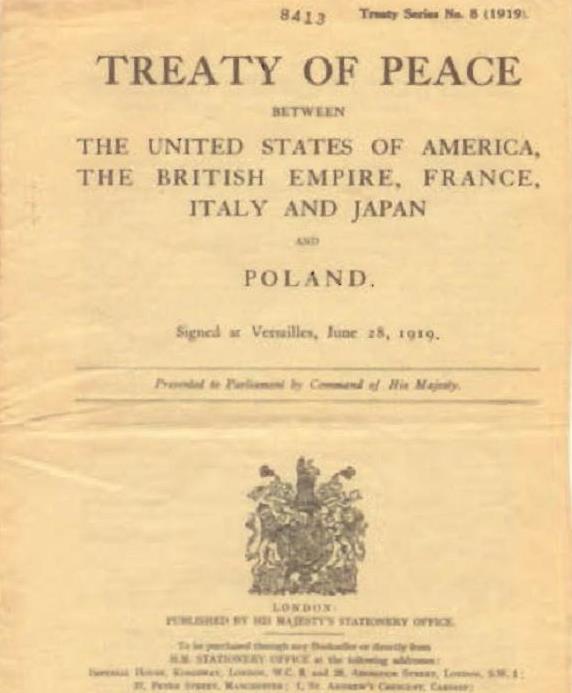 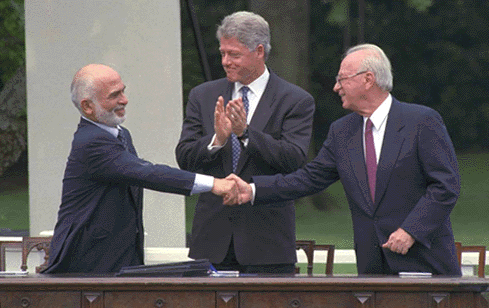 1 Thessaloniciens 5:3  Quand les hommes diront : Paix et sûreté ! alors une ruine soudaine les surprendra …
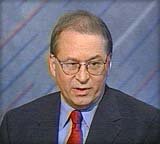 David Albright « 300.000 bombes nucléaires »
Luc 21:25

Il y aura des signes dans le soleil, dans la lune et dans les étoiles. 
Et sur la terre, il y aura de l’angoisse chez les nations qui ne sauront que faire, au bruit de la mer et des flots,
Luc 21:26

les hommes rendant l’âme de terreur dans l’attente de ce qui surviendra pour la terre ; 
car les puissances des cieux 
seront ébranlées.
Apocalypse 6:5 

Quand il ouvrit le troisième sceau, j’entendis le troisième 
être vivant qui disait : Viens. Je regardai, et voici, parut un cheval noir. 
Celui qui le montait tenait une balance dans sa main.
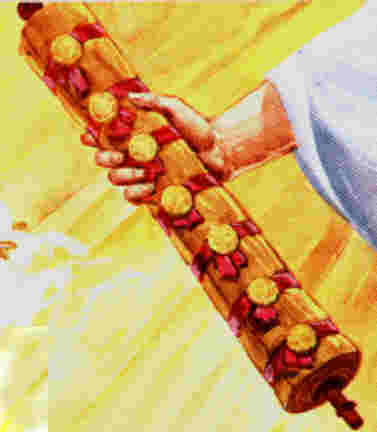 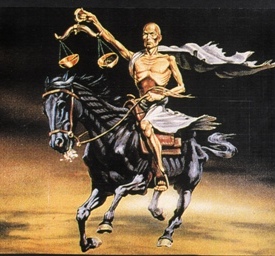 Apocalypse 6:5 

Et j’entendis au milieu 
des quatre êtres vivants une voix qui disait : 
Une mesure de blé 
pour un denier, et trois mesures d’orge pour un denier ; mais ne fais point de mal à l’huile et au vin.
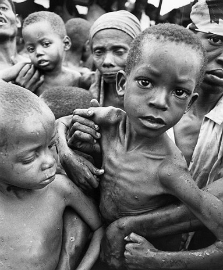 Marc 13:8 Il y aura des famines
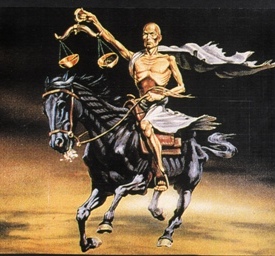 Apocalypse 6:5 

Une mesure de blé pour un denier, 
et trois mesures d’orge pour un denier ; mais ne fais point de mal 
à l’huile et au vin.
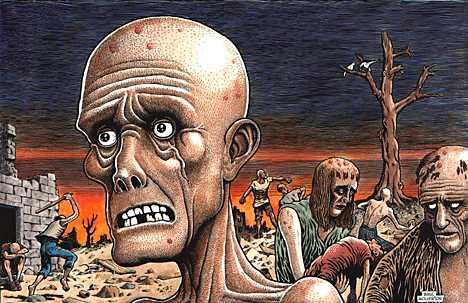 Lamentations 4:8 Leur aspect est plus sombre que le noir ; On ne les reconnaît pas dans les rues ; Ils ont la peau collée sur les os, Sèche comme du bois.
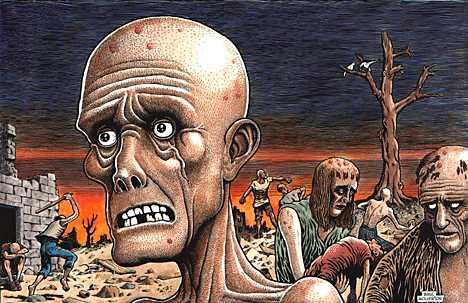 Lamentations 5:10 Notre peau est brûlante comme un four, Par l'ardeur de la faim.
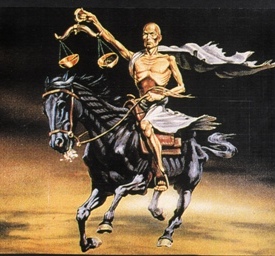 Apocalypse 6:5 

Une mesure de blé pour un denier, 
et trois mesures d’orge pour un denier ; mais ne fais point de mal 
à l’huile et au vin.
Matthieu 20:1

Un maître de maison qui sortit 
dès le matin, 
afin de louer 
des ouvriers 
pour sa vigne.
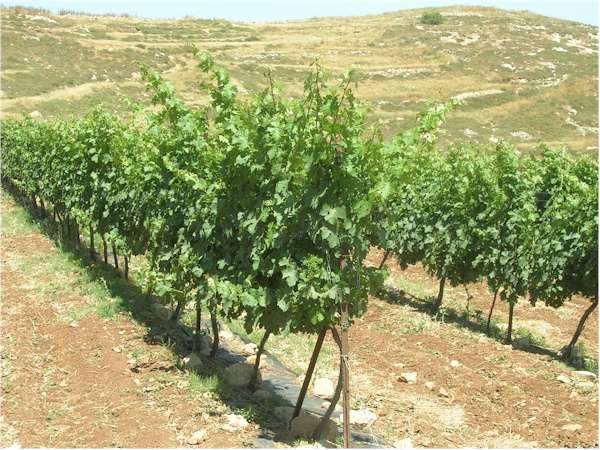 Matthieu 20:2

Il convint avec eux d’un denier par jour, et il les envoya 
à sa vigne.
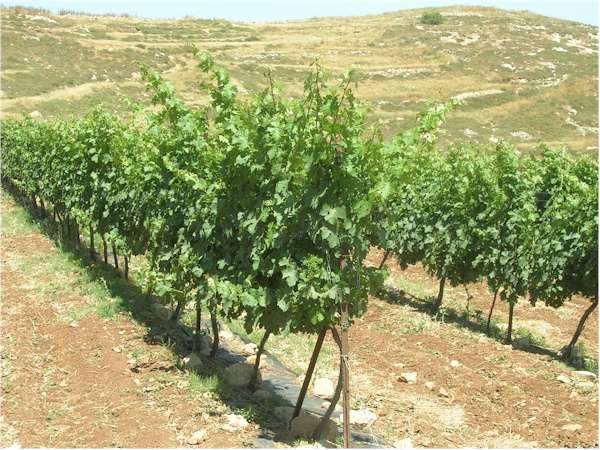 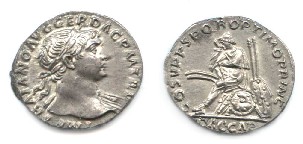 Apocalypse 6:7

Quand il ouvrit 
le quatrième sceau, j’entendis la voix 
du quatrième être vivant qui disait : Viens.
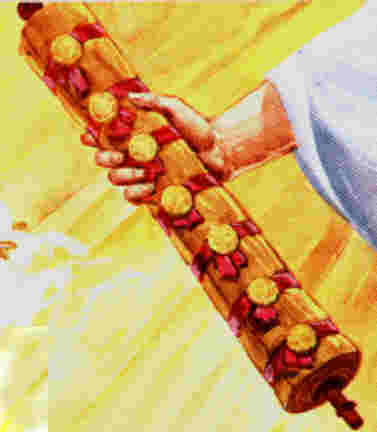 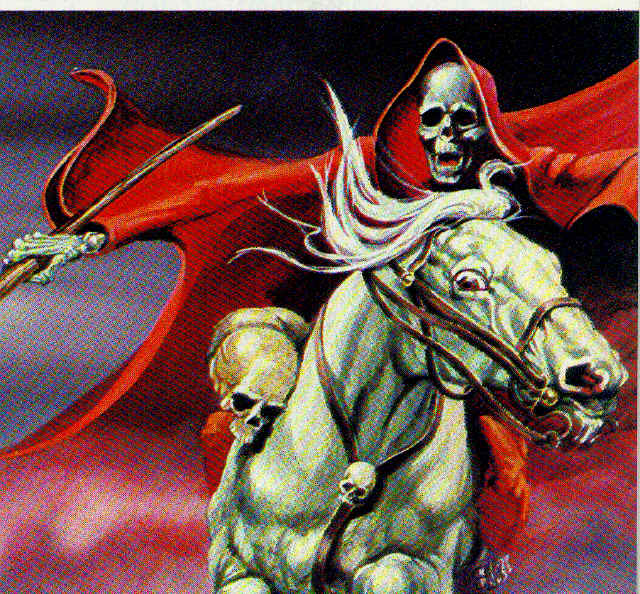 Apocalypse 6:8

Je regardai, et voici, 
parut un cheval 
d’une couleur pâle. 
Celui qui le montait se nommait 
la mort, et le séjour des morts l’accompagnait. Le pouvoir leur fut donné sur le quart 
de la terre, pour faire périr les hommes 
par l’épée, par la famine, par la mortalité, 
et par les bêtes sauvages de la terre.
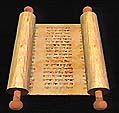 Lévitique 26:21

Si vous me résistez 
et ne voulez point m'écouter, 
je vous frapperai 
sept fois plus 
selon vos péchés.
Lévitique 26:22

J'enverrai contre vous 
les animaux des champs, qui vous priveront de vos enfants, qui détruiront votre bétail, et qui vous réduiront à un petit nombre ; 
et vos chemins 
seront déserts.
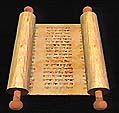 Lévitique 26:23

Si ces châtiments 
ne vous corrigent point 
et si vous me résistez,
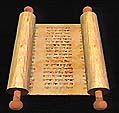 Lévitique 26:24

je vous résisterai aussi 
et je vous frapperai 
sept fois plus 
pour vos péchés.
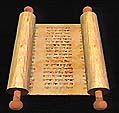 Lévitique 26:25

Je ferai venir contre vous l'épée, qui vengera mon alliance ; quand vous vous rassemblerez dans vos villes, j'enverrai la peste 
au milieu de vous, 
et vous serez livrés 
aux mains de l'ennemi.
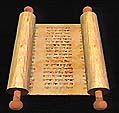 Apocalypse 6:9

Quand il ouvrit 
le cinquième sceau, 
je vis sous l’autel les âmes de ceux qui avaient été immolés à cause 
de la parole de Dieu 
et à cause du témoignage qu’ils avaient rendu.
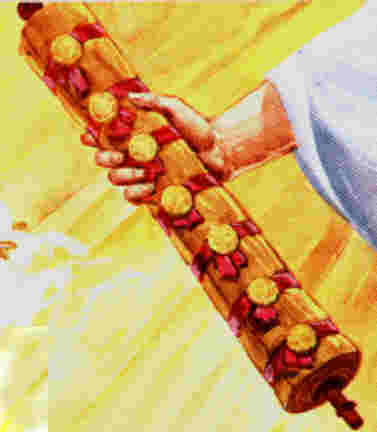 Apocalypse 6:10

Ils crièrent d’une voix forte, en disant : Jusques à quand, Maître saint et véritable, tardes-tu à juger, 
et à tirer vengeance 
de notre sang 
sur les habitants de la terre ?
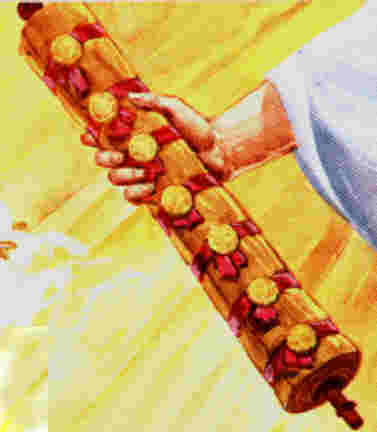 Apocalypse 6:11

Une robe blanche fut donnée 
à chacun d’eux ; et il leur fut dit de se tenir en repos quelque temps encore, jusqu’à ce que fût complet le nombre de leurs compagnons de service 
et de leurs frères qui devaient 
être mis à mort comme eux.
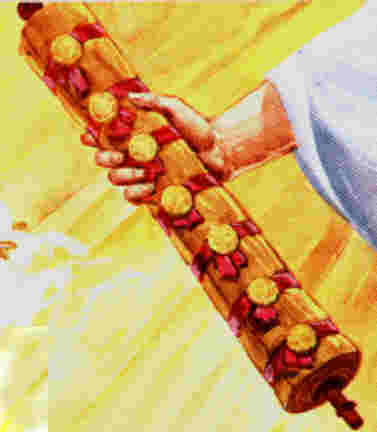 Matthieu 25:12 



Je vous le dis en vérité, je ne vous connais pas.
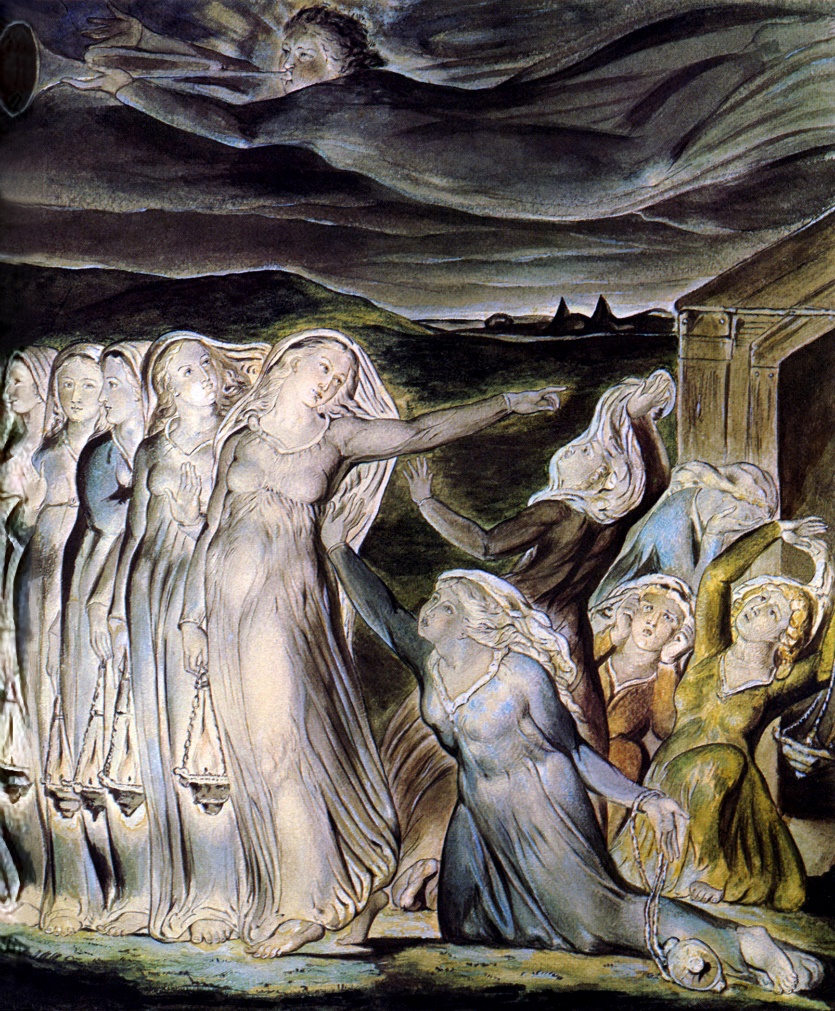 Luc 6:46 

Pourquoi m’appelez-vous 
Seigneur, Seigneur ! 
et ne faites-vous pas 
ce que je dis ?
Matthieu 7:22 

Plusieurs me diront en ce jour-là : Seigneur, Seigneur, n’avons-nous pas prophétisé par ton nom ?  n’avons-nous pas chassé des démons par ton nom ?  
et n’avons-nous pas fait 
beaucoup de miracles par ton nom ?
Matthieu 7:23 

Alors je leur dirai ouvertement : 
Je ne vous ai jamais connus, 
retirez-vous de moi, 
vous qui commettez l’iniquité.
Genèse 17:7 

J’établirai mon alliance entre moi et toi, et tes descendants après toi, selon leurs générations : ce sera une alliance perpétuelle, en vertu de laquelle je serai ton Dieu et celui de ta postérité après toi.
Jean 3:16 

Dieu a tant aimé le monde qu’il a donné son Fils unique, afin que quiconque 
croit en lui ne périsse point, 
mais qu’il ait la vie éternelle.
Hébréux 5:9 

… qui, après avoir été élevé 
à la perfection, 
est devenu 
pour tous ceux 
qui lui obéissent l’auteur d’un salut éternel
Hébréux 13:8 

Jésus-Christ 
est le même 
hier, aujourd’hui, 
et éternellement.
Apocalypse 6:9

Quand il ouvrit 
le cinquième sceau, 
je vis sous l’autel les âmes de ceux qui avaient été immolés à cause 
de la parole de Dieu 
et à cause du témoignage qu’ils avaient rendu.
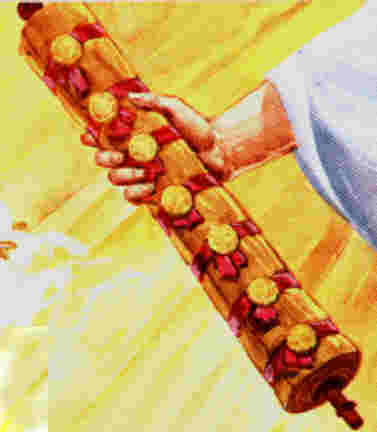 Apocalypse 6:10

Ils crièrent d’une voix forte, en disant : Jusques à quand, Maître saint et véritable, tardes-tu à juger, 
et à tirer vengeance 
de notre sang 
sur les habitants de la terre ?
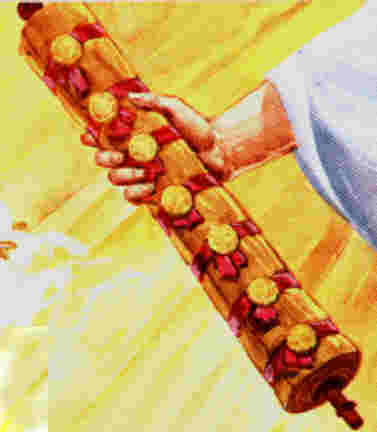 Apocalypse 6:11

Une robe blanche fut donnée 
à chacun d’eux ; et il leur fut dit de se tenir en repos quelque temps encore, jusqu’à ce que fût complet le nombre de leurs compagnons de service 
et de leurs frères qui devaient 
être mis à mort comme eux.
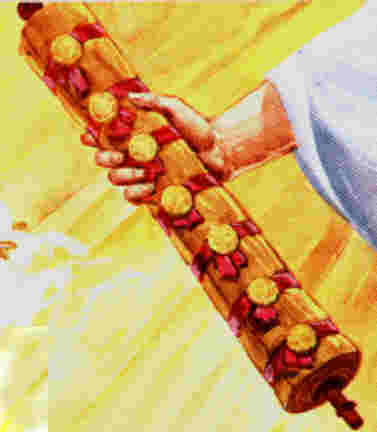 1 Thessaloniciens 4:15

Voici, en effet, 
ce que nous vous déclarons 
d’après la parole du Seigneur : 
nous les vivants, 
restés pour l’avènement du Seigneur, nous ne devancerons pas 
ceux qui sont morts.
1 Thessaloniciens 4:16

Car le Seigneur lui-même, 
à un signal donné, 
à la voix d’un archange, 
et au son de la trompette de Dieu, descendra du ciel, 
et les morts en Christ 
ressusciteront premièrement.
1 Thessaloniciens 4:17

Ensuite, nous les vivants, 
qui serons restés, 
nous serons tous ensemble enlevés avec eux sur des nuées, 
à la rencontre du Seigneur 
dans les airs, et ainsi nous serons toujours avec le Seigneur.
1 Jean 3:2 

Bien-aimés, nous sommes maintenant enfants de Dieu, et ce que nous serons n’a pas encore été manifesté ; mais nous savons que, 
lorsque cela sera manifesté, 
nous serons semblables à lui, 
parce que nous le verrons tel qu’il est.
Luc 23:46 

Jésus s’écria d’une voix forte : 
Père, je remets mon esprit entre tes mains. Et, en disant ces paroles, il expira.
1 Pierre 3:18

Christ aussi a souffert une fois pour 
les péchés, lui juste pour des injustes, afin de nous amener à Dieu, ayant été mis à mort quant à la chair, mais ayant 
été rendu vivant quant à l’Esprit,
1 Pierre 3:19

dans lequel aussi il est allé prêcher 
aux esprits en prison
Ephésiens 4:8

(La Bible en français courant) 

Il est dit dans l'Écriture : 
« Quand il est monté vers les hauteurs, 
il a capturé des prisonniers ; 
il a fait des dons aux hommes. »
Ephésiens 4:9

(La Bible en français courant) 

Or, que veut dire « il est monté » ? 
Cela présuppose qu'il est aussi descendu dans les régions les plus profondes 
de la terre.
Ephésiens 4:10

(La Bible en français courant) 

Celui qui est descendu 
est aussi celui qui est monté 
au plus haut des cieux 
afin de remplir tout l'univers.
Luc 24:36

… lui-même 
se présenta 
au milieu d’eux, 
et leur dit : 
La paix soit 
avec vous !
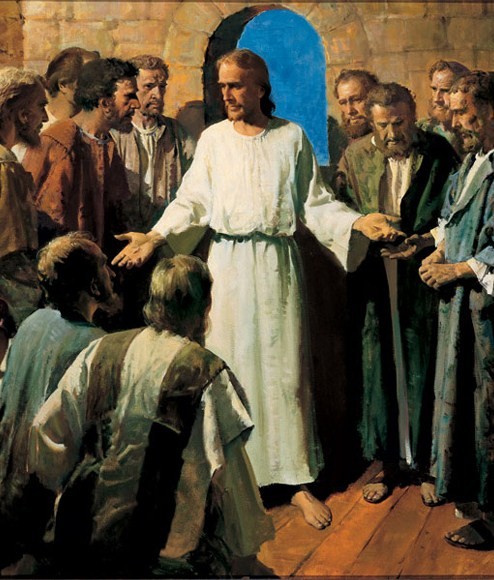 Luc 24:37

Saisis de frayeur 
et d’épouvante, 
ils croyaient voir 
un esprit.
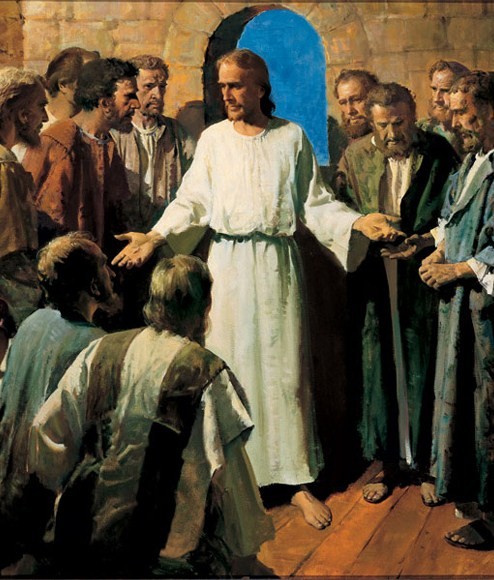 Luc 24:38-39

Mais il leur dit : … Voyez mes mains 
et mes pieds, 
c’est bien moi ; touchez-moi et voyez : un esprit n’a ni chair ni os, comme vous voyez que j’ai.
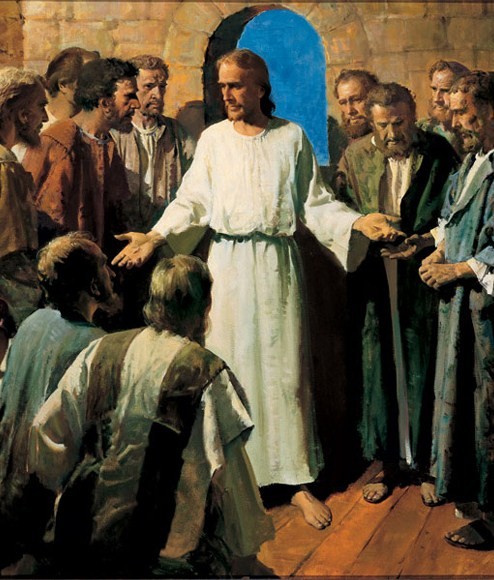 1 Jean3:2 

… semblables à lui
Apocalypse 6:9

Quand il ouvrit 
le cinquième sceau, 
je vis sous l’autel les âmes de ceux qui avaient été immolés à cause 
de la parole de Dieu 
et à cause du témoignage qu’ils avaient rendu.
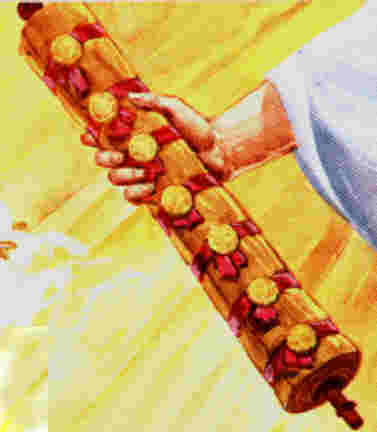 Apocalypse 1:9 

Moi Jean, votre frère, 
et qui ai part avec vous 
à la tribulation 
et au royaume et à la persévérance en Jésus, j’étais dans l’île appelée Patmos, à cause de la parole de Dieu et du témoignage de Jésus.
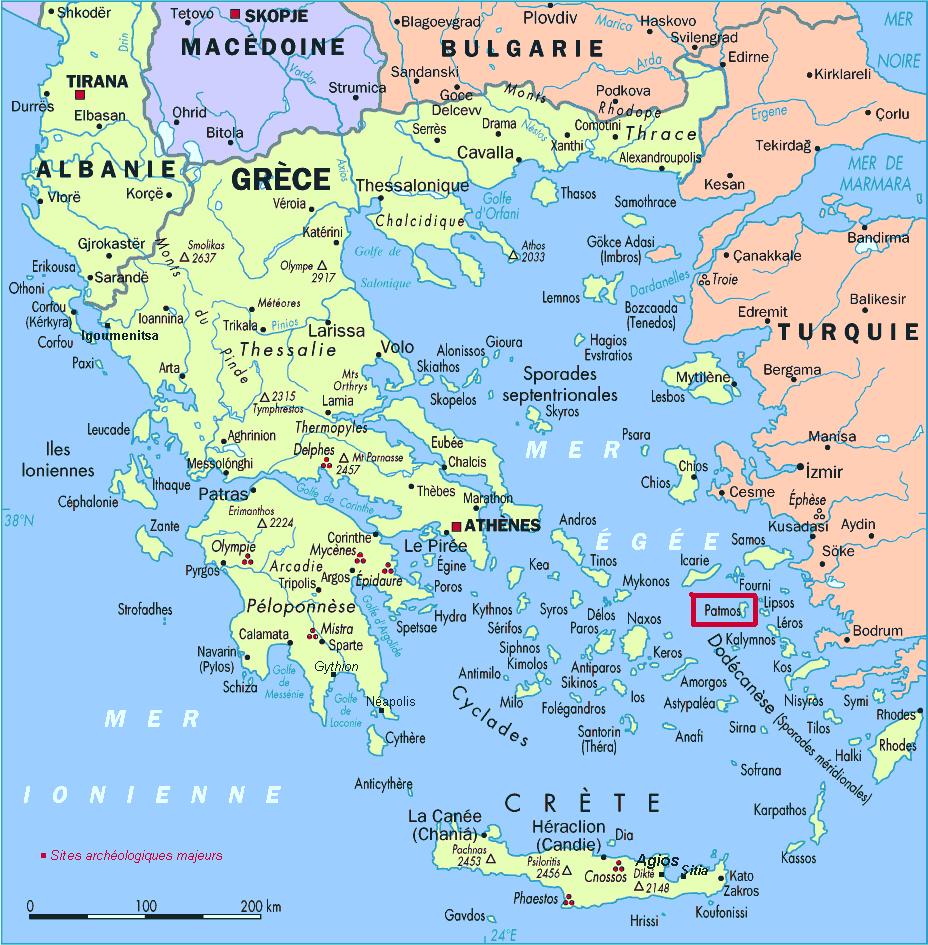 Apocalypse 6:9

Quand il ouvrit 
le cinquième sceau, 
je vis sous l’autel les âmes de ceux qui avaient été immolés à cause 
de la parole de Dieu 
et à cause du témoignage qu’ils avaient rendu.
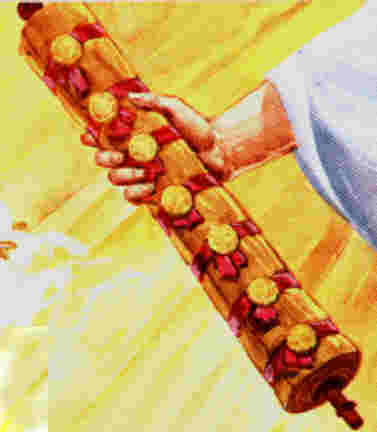 Apocalypse 6:10

Ils crièrent d’une voix forte, 
en disant : 
Jusques à quand, 
Maître saint et véritable, 
tardes-tu à juger, 
et à tirer vengeance 
de notre sang 
sur les habitants de la terre ?
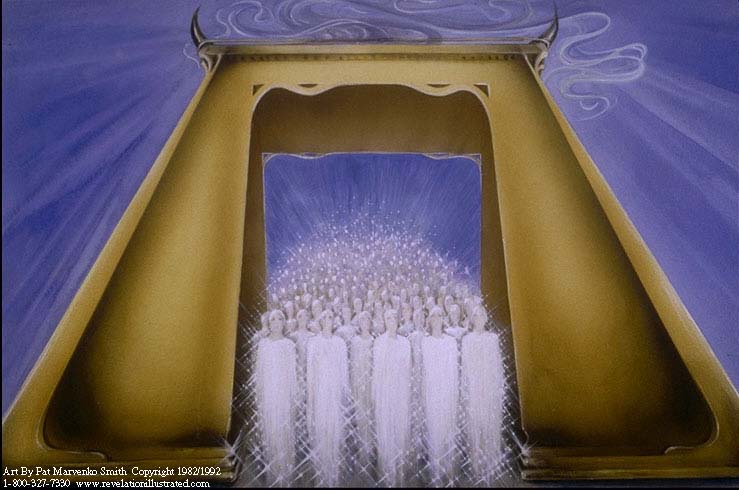 Matthieu 7:1 

Ne jugez point, afin que 
vous ne soyez point jugés.
Jacques 4:12

Un seul est législateur et juge, c’est celui qui peut sauver 
et perdre; mais toi, qui es-tu, 
qui juges le prochain ?
Romains 12:19

Ne vous vengez point 
vous-mêmes, bien-aimés, 
mais laissez agir la colère ; 
car il est écrit : 
À moi la vengeance, 
à moi la rétribution, 
dit le Seigneur.
Luc 23:34

Jésus dit : Père, pardonne-leur, car ils ne savent ce qu'ils font.
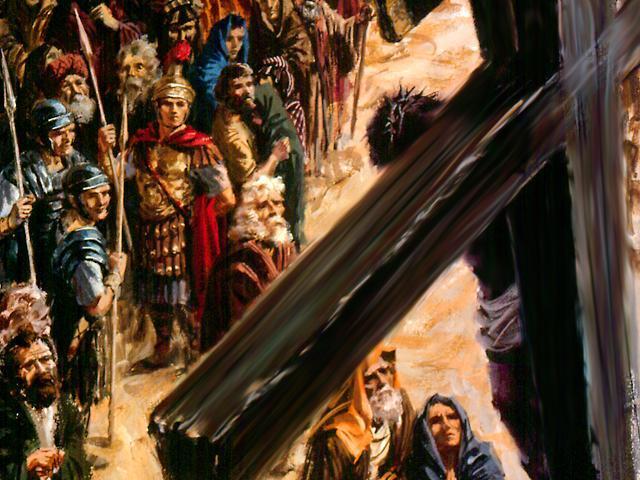 Actes 7:60

s'étant mis à genoux, 
il s'écria d'une voix forte : Seigneur, ne leur impute pas 
ce péché !
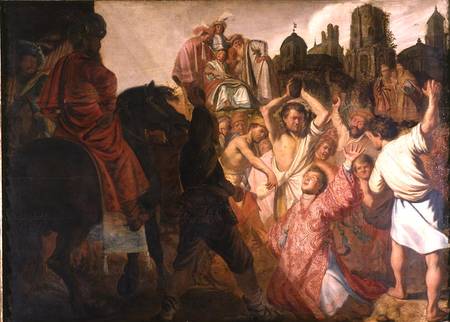 Apocalypse 6:10

Ils crièrent d’une voix forte, 
en disant : 
Jusques à quand, 
Maître saint et véritable, 
tardes-tu à juger, 
et à tirer vengeance 
de notre sang 
sur les habitants de la terre ?
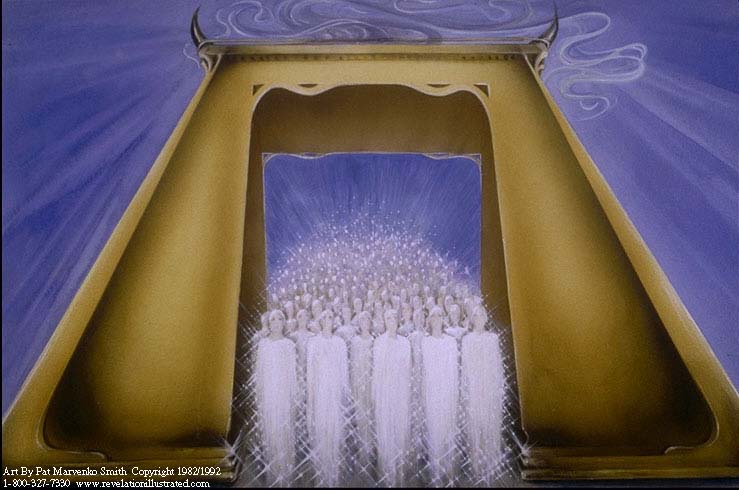 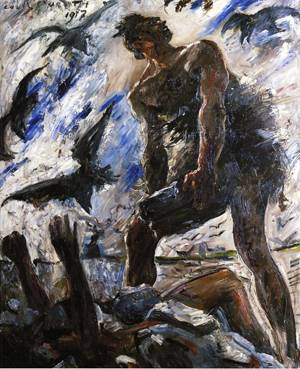 Genèse 4:10 

Dieu dit  : 
Qu’as-tu fait ? 
La voix du sang 
de ton frère 
crie de la terre jusqu’à moi.
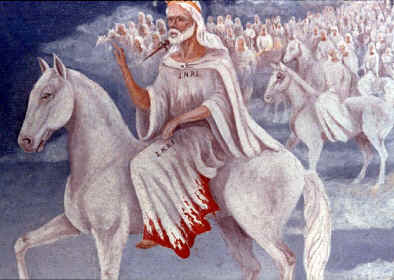 1 Thessaloniciens 1:7

Le Seigneur Jésus apparaîtra du ciel avec les anges 
de sa puissance,
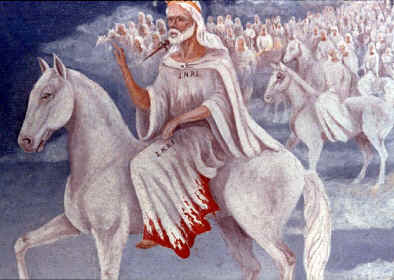 1 Thessaloniciens 1:8

au milieu d’une flamme de feu, pour punir ceux 
qui ne connaissent pas Dieu et ceux qui n’obéissent pas 
à l’Evangile 
de notre Seigneur Jésus.
Apocalypse 6:10

Ils crièrent d’une voix forte, 
en disant : 
Jusques à quand, 
Maître saint et véritable, 
tardes-tu à juger, 
et à tirer vengeance 
de notre sang 
sur les habitants de la terre ?
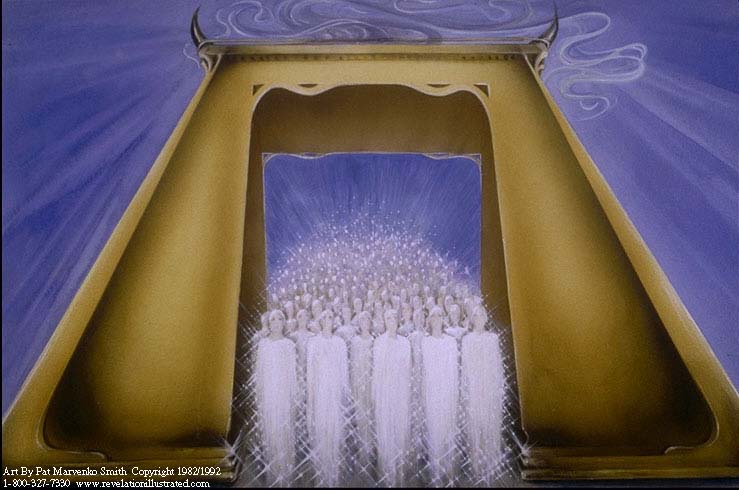 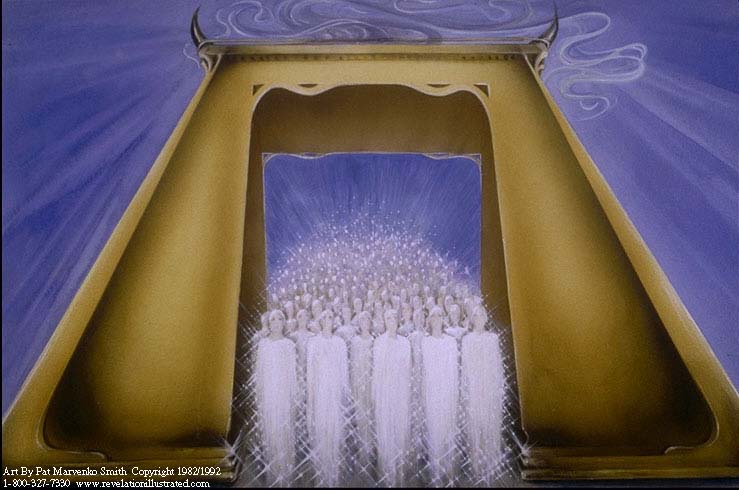 Apocalypse 6:11

jusqu’à ce que fût complet 
le nombre de leurs compagnons de service et de leurs frères 
qui devaient être mis à mort comme eux.
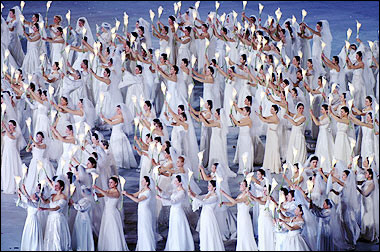 Apocalypse 6:11

Une robe blanche fut donnée 
à chacun d’eux ; 
et il leur fut dit de se tenir 
en repos quelque temps
Un vêtement blanc, Une harpe d'or, 
Un beau palais, une couronne, 
La sainte joie, Le vrai trésor, 
là-haut, mon sauveur donne. 
Car Jésus est mon sauveur, Il m'a tant aimé, payé ma dette sur le calvaire. 
Il m'a, Dans son Grand Amour, Sauvé du péché, 
Je vie dans sa sainte lumière.
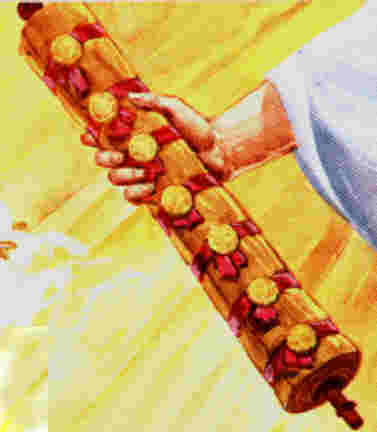 Apocalypse 6:12

Je regardai, quand il ouvrit le sixième sceau ; 
et il y eut un grand tremblement de terre, 
le soleil devint noir comme un sac de crin, 
la lune entière devint 
comme du sang,
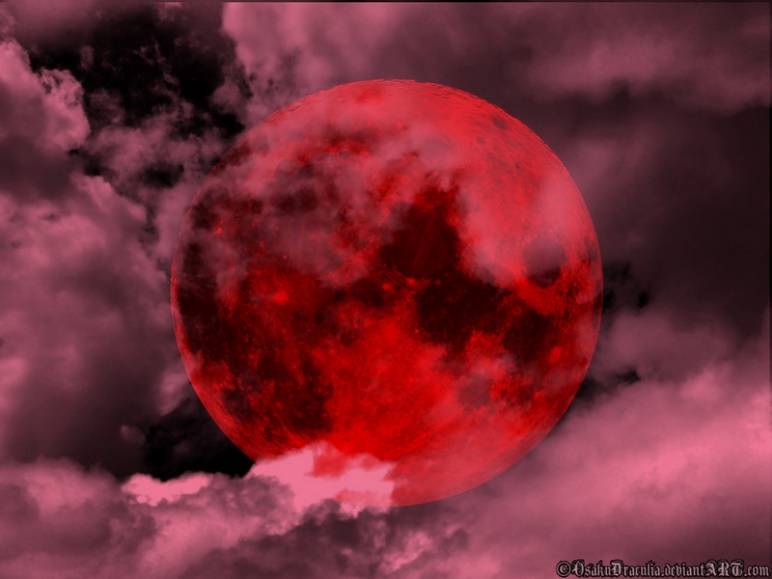 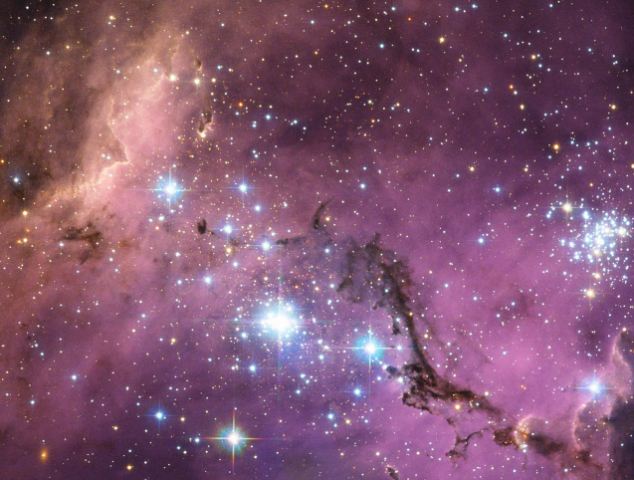 Apocalypse 6:13

et les étoiles du ciel tombèrent sur la terre, comme lorsqu’un figuier secoué par un vent violent jette ses figues vertes.
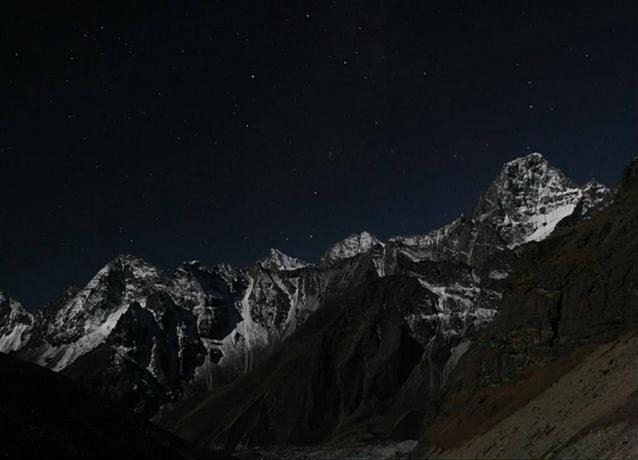 Apocalypse 6:14

Le ciel se retira 
comme un livre 
qu’on roule ; 
et toutes les montagnes 
et les îles 
furent remuées 
de leurs places.
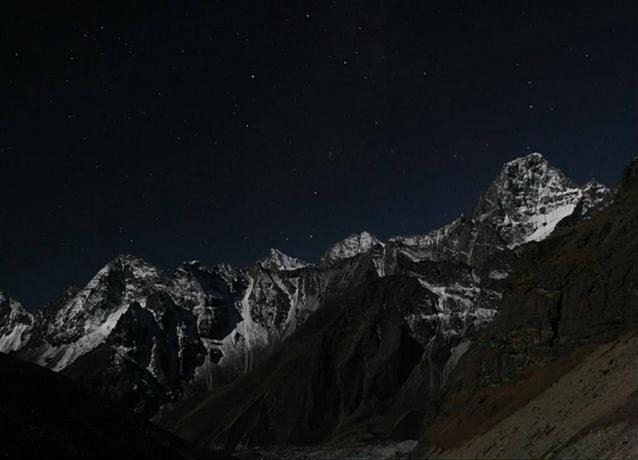 Apocalypse 6:15

Les rois de la terre, 
les grands, les chefs militaires, 
les riches, les puissants, 
tous les esclaves et les hommes libres, se cachèrent dans les cavernes 
et dans les rochers des montagnes.
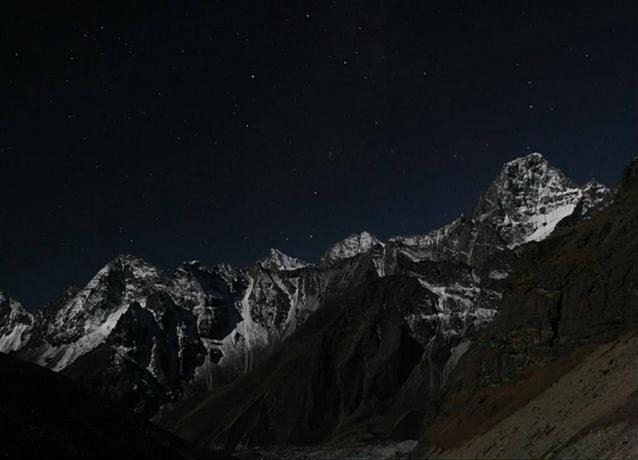 Apocalypse 6:16

Et ils disaient aux montagnes 
et aux rochers : Tombez sur nous, 
et cachez-nous devant la face de celui qui est assis sur le trône, 
et devant la colère de l’agneau ;
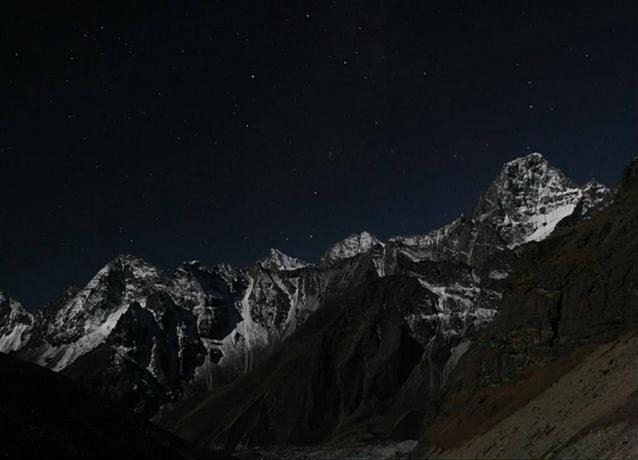 Apocalypse 6:17

car le grand jour de sa colère est venu, et qui peut subsister ?
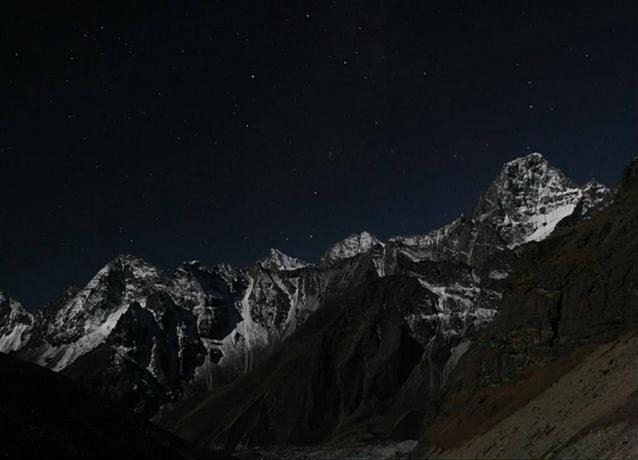 Esaïe 2:19

On entrera dans les cavernes des rochers Et dans les profondeurs de la poussière, Pour éviter la terreur de l’Éternel 
et l’éclat de sa majesté, 
Quand il se lèvera pour effrayer la terre.
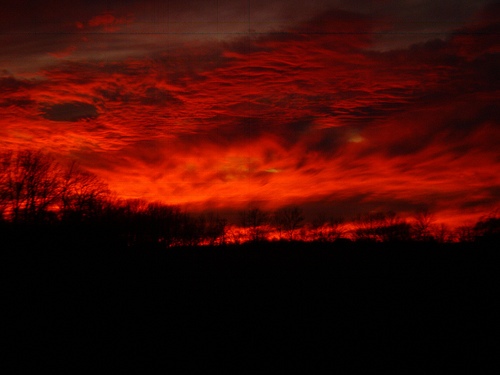 Esaïe 13:13

C’est pourquoi j’ébranlerai les cieux, 
Et la terre sera secouée sur sa base, 
Par la colère de l’Éternel des armées, 
Au jour de son ardente fureur.
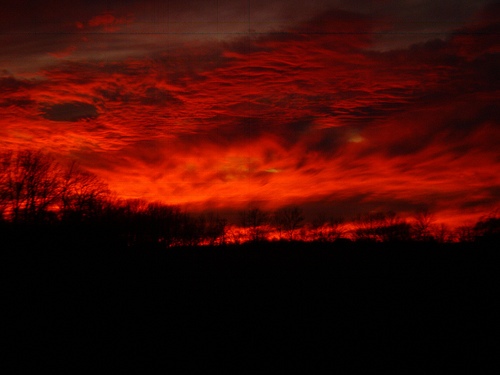 Esaïe 34:4

Toute l’armée des cieux se dissout ; 
Les cieux sont roulés comme un livre, 
Et toute leur armée tombe, 
Comme tombe la feuille de la vigne, Comme tombe celle du figuier
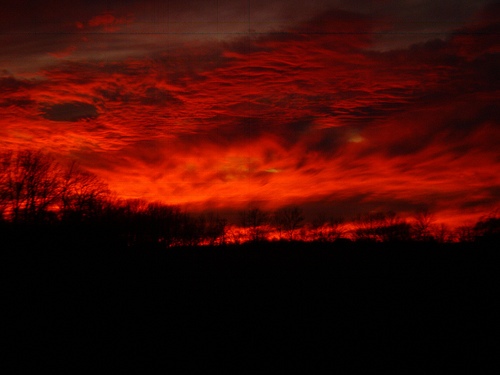 Ezékiel 32:7

Quand je t’éteindrai, je voilerai les cieux Et j’obscurcirai leurs étoiles, 
Je couvrirai le soleil de nuages, 
Et la lune ne donnera plus sa lumière.
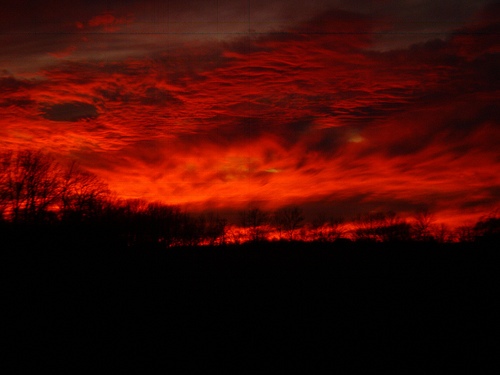 Ezékiel 32:8

J’obscurcirai à cause de toi 
tous les luminaires des cieux, 
Et je répandrai les ténèbres sur ton pays, Dit le Seigneur, l’Éternel.
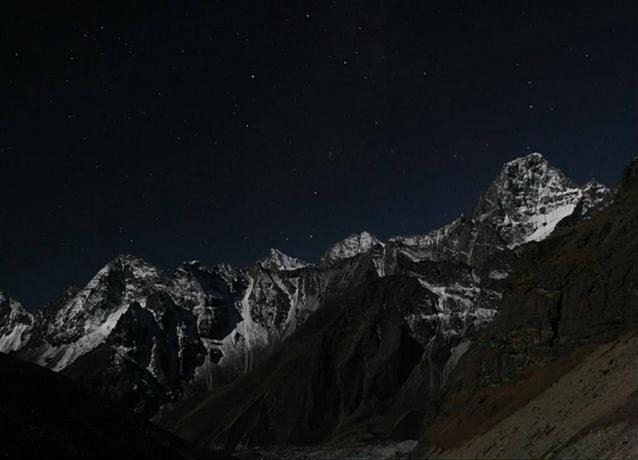 Osée 10:8

Ils diront aux montagnes : Couvrez-nous ! Et aux collines : Tombez sur nous !
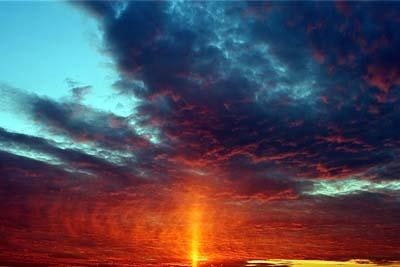 Joël 2:30

Je ferai paraître des prodiges 
dans les cieux et sur la terre, 
Du sang, du feu, et des colonnes de fumée
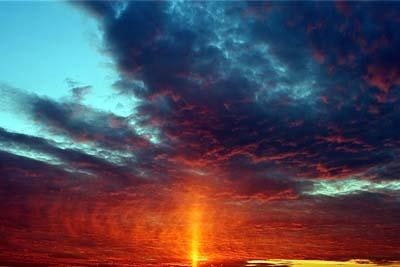 Aggée 2:6

Car ainsi parle l’Éternel des armées : Encore un peu de temps, Et j’ébranlerai les cieux et la terre, La mer et le sec
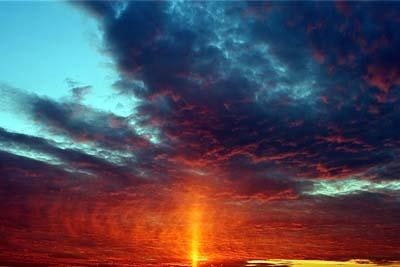 Matthieu 24:29

Aussitôt après ces jours de détresse, 
le soleil s'obscurcira, 
la lune ne donnera plus sa lumière, 
les étoiles tomberont du ciel, 
et les puissances des cieux 
seront ébranlées.
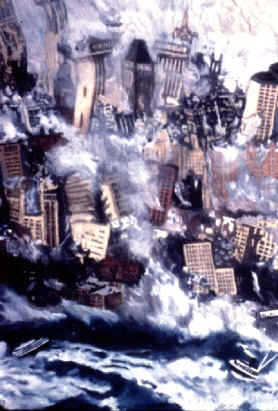 Apocalypse 6:12

Je regardai, 
quand il ouvrit 
le sixième sceau ; 
et il y eut 
un grand tremblement 
de terre,
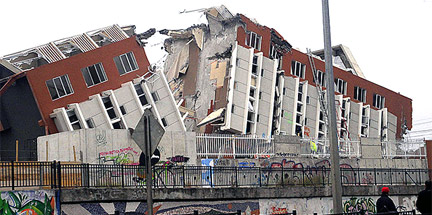 Luc 21:11 Il y aura des tremblements de terre
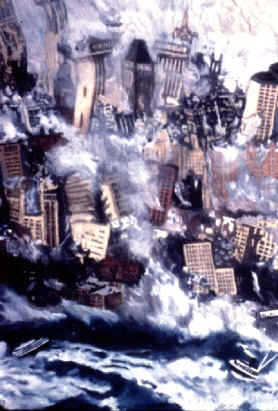 Tremblements de terreplus de 6 sur l’échelle de Richter  1900 - 1939 : 7 (en 40 ans)1940 - 1969 : 13 (en 30 ans)1970 - 1979 : 56 (en 10 ans)1980 - 1989 : 310 (en 10 ans) 1990 - 1994 : 747 (en 5 ans)1995 - 1999 : 766 (en 5 ans)2000 > aujourd’hui : 1.891 !
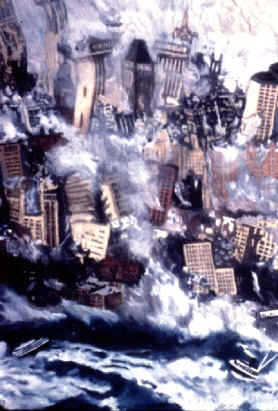 Esaïe 29:6

C’est de l’Éternel des armées que viendra le châtiment, Avec des tonnerres, 
des tremblements de terre 
et un bruit formidable, 
Avec l’ouragan et la tempête, Et avec la flamme 
d’un feu dévorant.
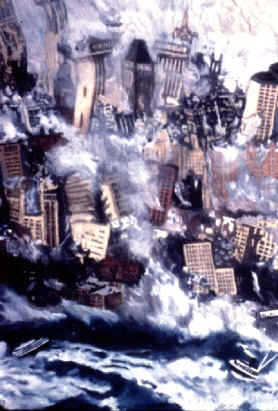 Apocalypse 6:12

Je regardai, 
quand il ouvrit 
le sixième sceau ; 
et il y eut 
un grand tremblement 
de terre,
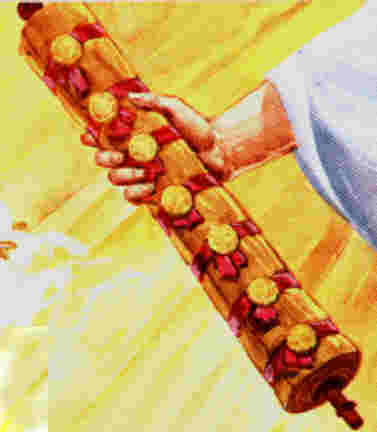 Apocalypse 6:12

Je regardai, quand il ouvrit le sixième sceau ; 
et il y eut un grand tremblement de terre, 
le soleil devint noir comme un sac de crin,
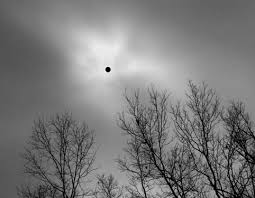 Esaïe 50:3

Je revêts les cieux d’obscurité, 
Et je fais d’un sac leur couverture.
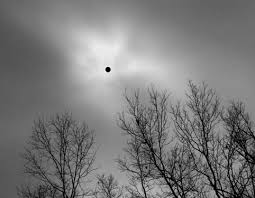 Joël 2:31

Le soleil se changera en ténèbres, Et la lune en sang, 
Avant l'arrivée du jour de l'Éternel, De ce jour grand et terrible.
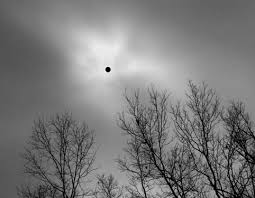 Esaïe 13:10

les étoiles des cieux et leurs astres Ne feront plus briller leur lumière, Le soleil s’obscurcira dès son lever, Et la lune ne fera plus luire sa clarté.
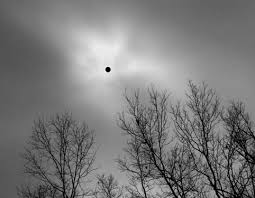 Ezékiel 32:7

Quand je t’éteindrai, 
je voilerai les cieux 
Et j’obscurcirai leurs étoiles, 
Je couvrirai le soleil de nuages, 
Et la lune ne donnera plus sa lumière.
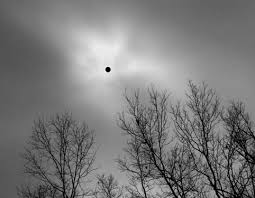 Ezékiel 32:8

J’obscurcirai à cause de toi 
tous les luminaires des cieux,
Et je répandrai les ténèbres 
sur ton pays, 
Dit le Seigneur, l’Éternel.
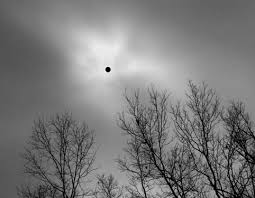 Joël 3:15

Le soleil et la lune s’obscurcissent, 
Et les étoiles retirent leur éclat.
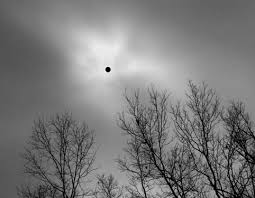 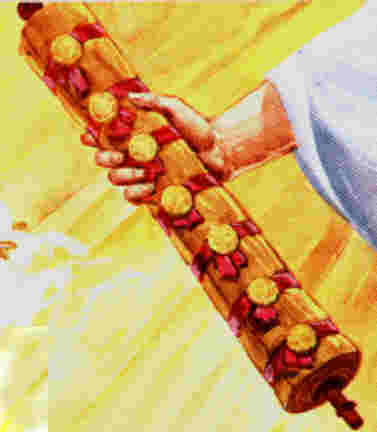 Apocalypse 6:12

Je regardai, quand il ouvrit le sixième sceau ; 
et il y eut un grand tremblement de terre, 
le soleil devint noir comme un sac de crin, 
la lune entière devint 
comme du sang,
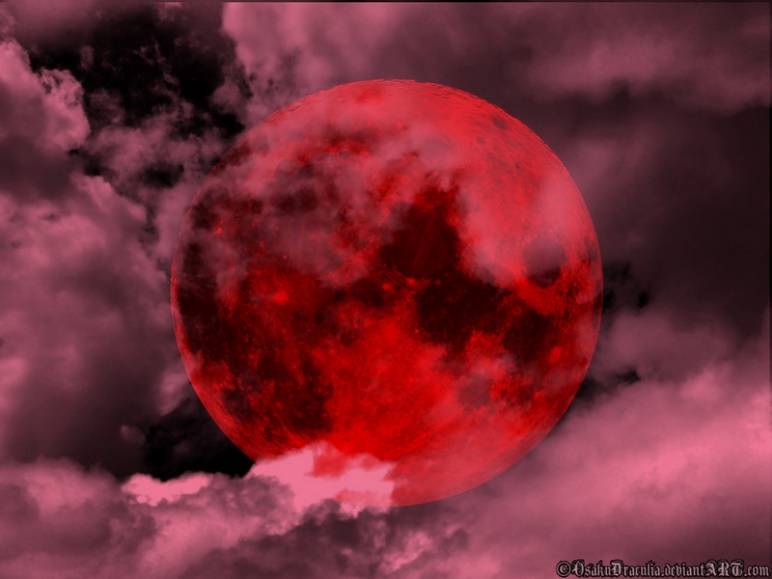 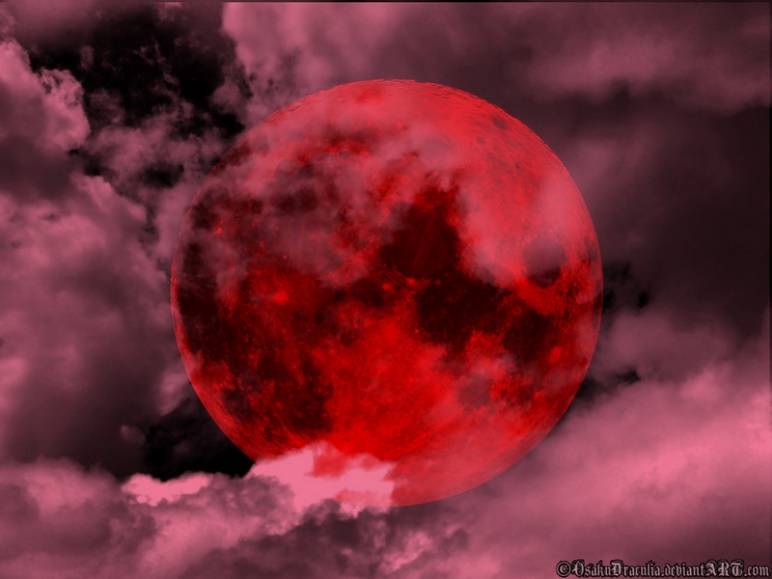 Joël 2:31

Le soleil se changera 
en ténèbres, 
Et la lune en sang, 
Avant l'arrivée 
du jour de l'Éternel, 
De ce jour grand et terrible.
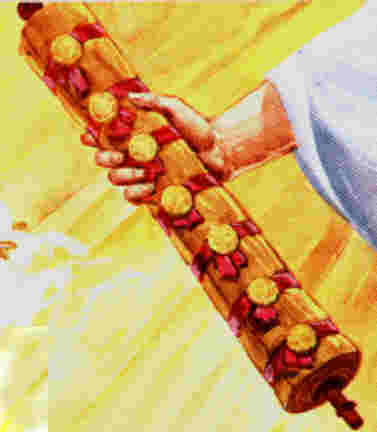 Apocalypse 6:12

Je regardai, 
quand il ouvrit 
le sixième sceau …
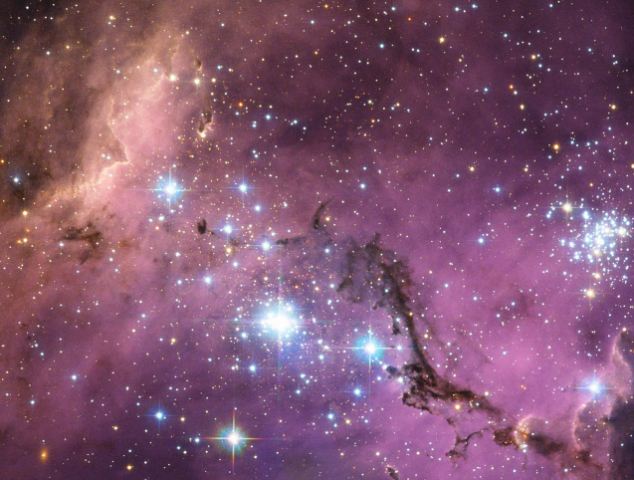 Apocalypse 6:13

et les étoiles du ciel tombèrent sur la terre, comme lorsqu’un figuier secoué par un vent violent jette ses figues vertes.
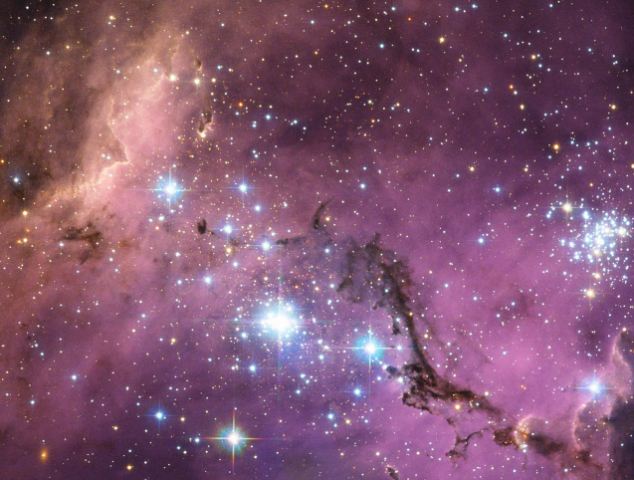 Matthieu 24:29

Le soleil s'obscurcira, 
la lune ne donnera plus 
sa lumière, les étoiles tomberont du ciel, 
et les puissances des cieux seront ébranlées.
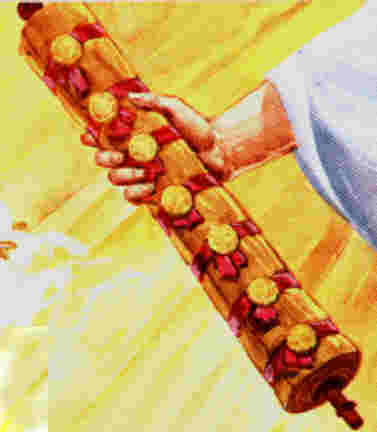 Apocalypse 6:12

Je regardai, 
quand il ouvrit 
le sixième sceau …
Apocalypse 6:14

Le ciel se retira 
comme un livre 
qu’on roule
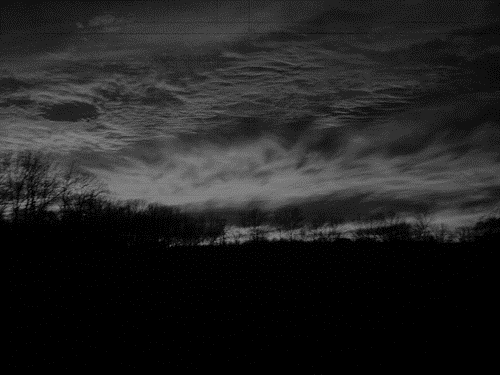 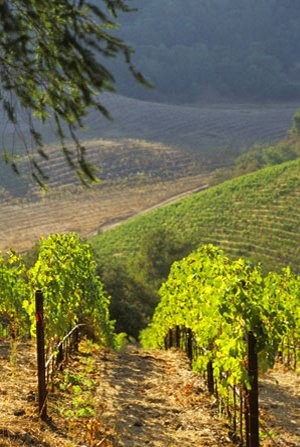 Esaïe 34:4

Toute l'armée des cieux 
se dissout ; 
Les cieux sont roulés 
comme un livre, 
Et toute leur armée tombe, 
Comme tombe la feuille de la vigne, Comme tombe celle du figuier.
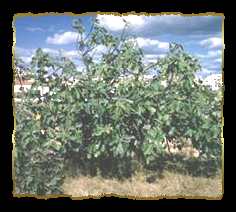 Apocalypse 6:12

Je regardai, 
quand il ouvrit 
le sixième sceau …
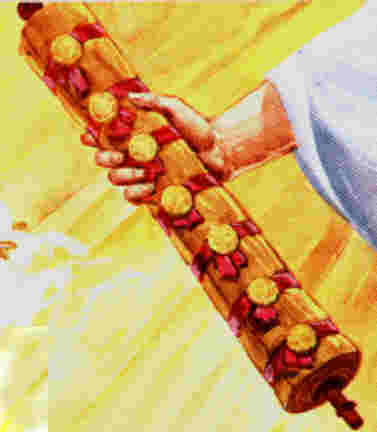 Apocalypse 6:14

et toutes les montagnes 
et les îles furent remuées de leurs places.
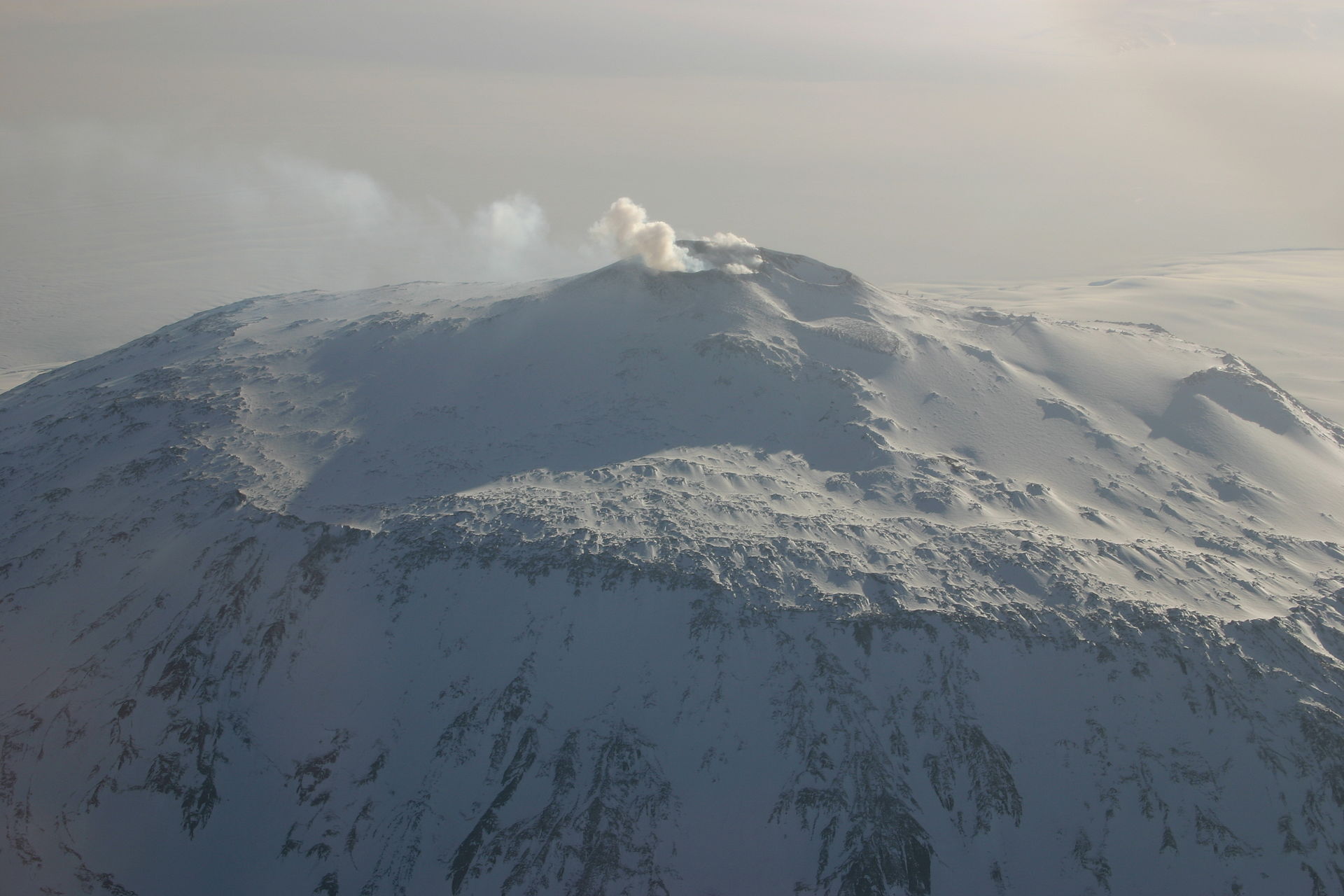 Esaïe 40:4

Que toute vallée soit exhaussée, Que toute montagne et toute colline soient abaissées ! 
Que les coteaux 
se changent en plaines, 
Et les défilés étroits 
en vallons !
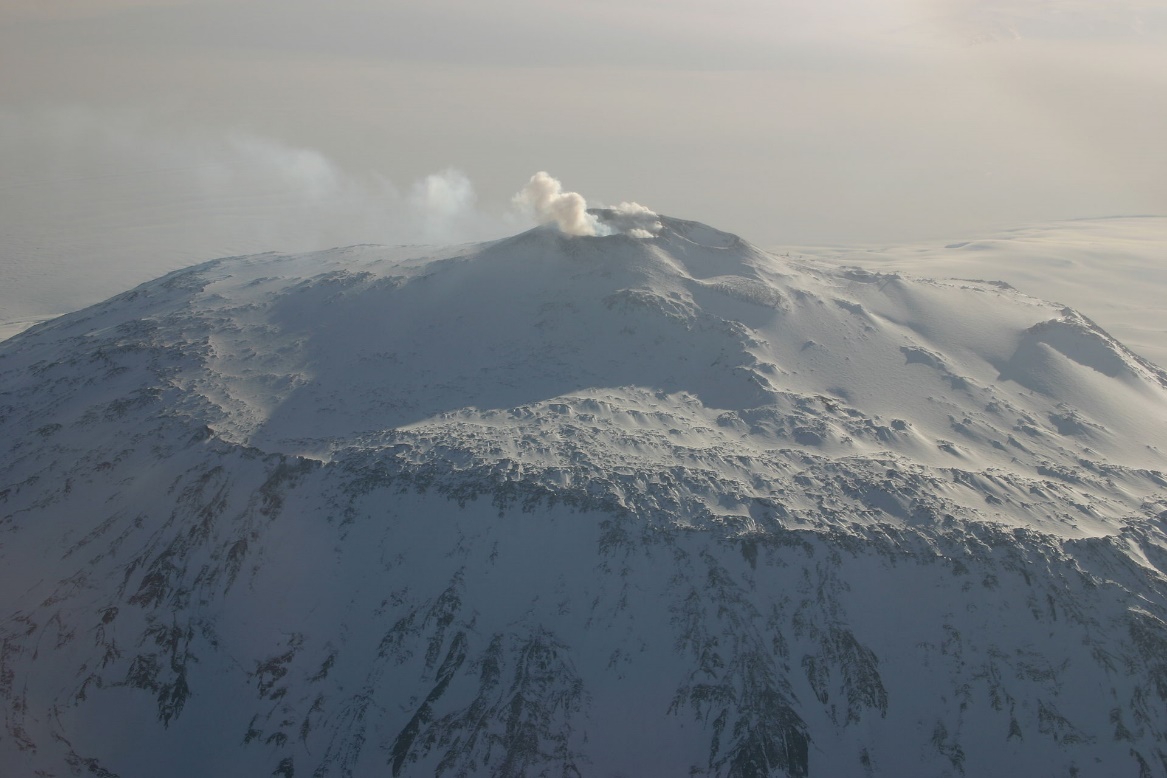 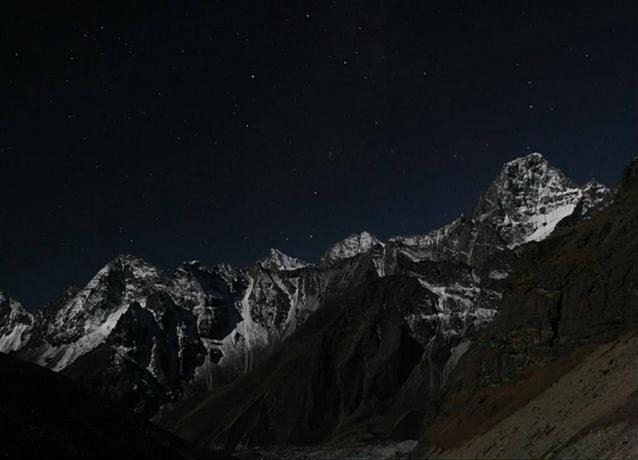 Apocalypse 6:15

Les rois de la terre, 
les grands, les chefs militaires, 
les riches, les puissants, 
tous les esclaves et les hommes libres, se cachèrent dans les cavernes 
et dans les rochers des montagnes.
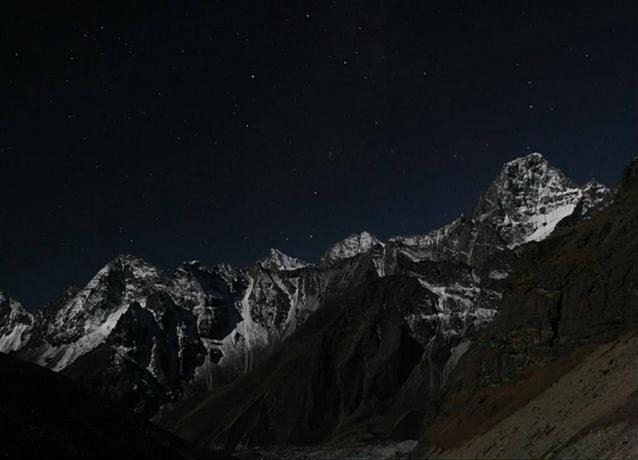 Apocalypse 6:16

Et ils disaient aux montagnes 
et aux rochers : Tombez sur nous, 
et cachez-nous devant la face de celui qui est assis sur le trône, 
et devant la colère de l’agneau ;
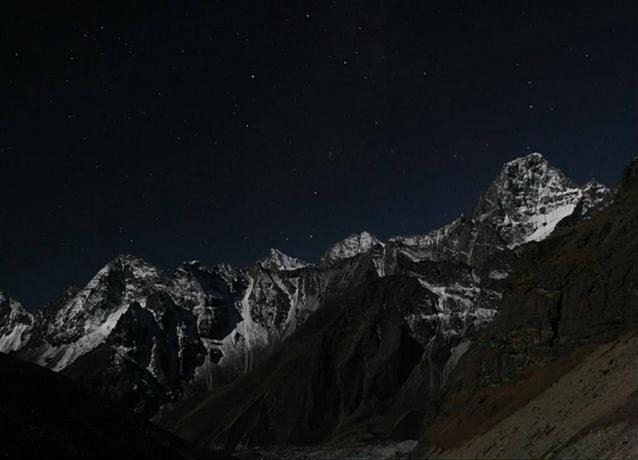 Apocalypse 6:17

car le grand jour de sa colère est venu, et qui peut subsister ?
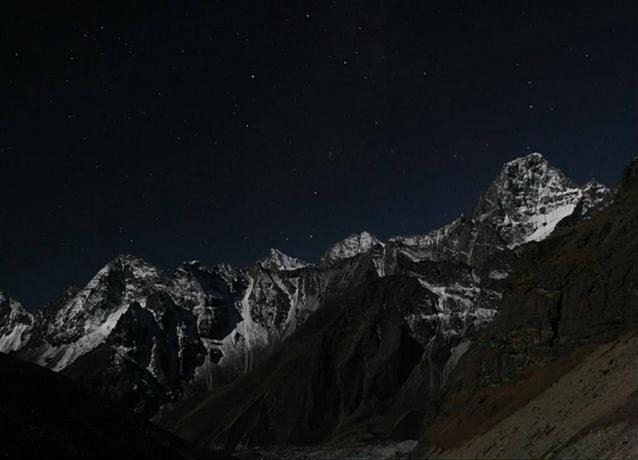 Osée 10:8

Les hauts lieux de Beth-Aven, 
où Israël a péché, seront détruits ; 
L'épine et la ronce croîtront sur leurs autels. Ils diront aux montagnes : Couvrez-nous ! Et aux collines : Tombez sur nous !
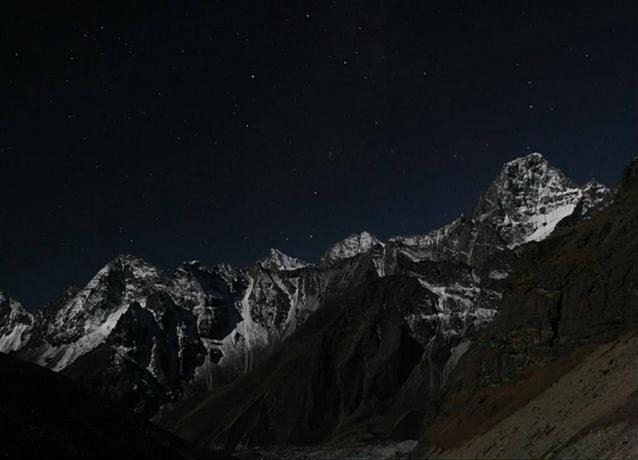 Luc 23:30

Alors ils se mettront à dire aux montagnes : Tombez sur nous ! Et aux collines : Couvrez-nous !
Malachie 3:2

Qui pourra soutenir le jour de sa venue ? Qui restera debout quand il paraîtra ? 
Car il sera comme le feu du fondeur, 
Comme la potasse des foulons.
Nahum 1:6

Qui résistera devant sa fureur ? 
Qui tiendra contre son ardente colère ? 
Sa fureur se répand comme le feu, 
Et les rochers se brisent devant lui.
Joël 1:15

Ah ! quel jour ! 
Car le jour de l’Éternel est proche : 
Il vient comme un ravage du Tout-Puissant.
Joël 2:1

Sonnez de la trompette en Sion ! 
Faites-la retentir sur ma montagne sainte ! Que tous les habitants du pays tremblent ! Car le jour de l’Éternel vient, 
car il est proche,
Joël 2:2

Jour de ténèbres et d’obscurité, 
Jour de nuées et de brouillards, 
Il vient comme l’aurore se répand 
sur les montagnes. 
Voici un peuple nombreux et puissant, 
Tel qu’il n’y en a jamais eu, 
Et qu’il n’y en aura jamais 
dans la suite des âges.
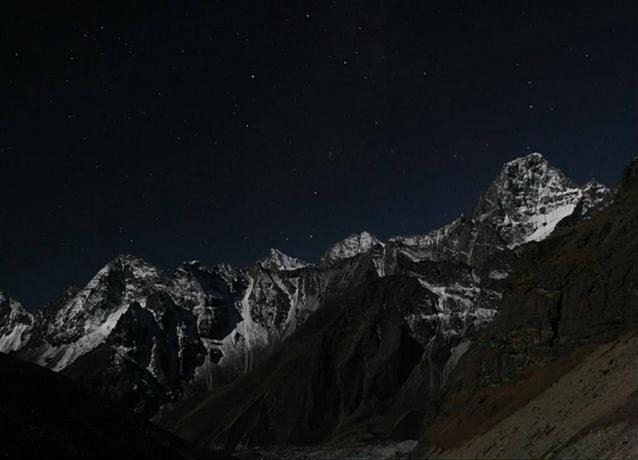 Apocalypse 6:15

Les rois de la terre, 
les grands, les chefs militaires, 
les riches, les puissants, 
tous les esclaves et les hommes libres, se cachèrent dans les cavernes 
et dans les rochers des montagnes.
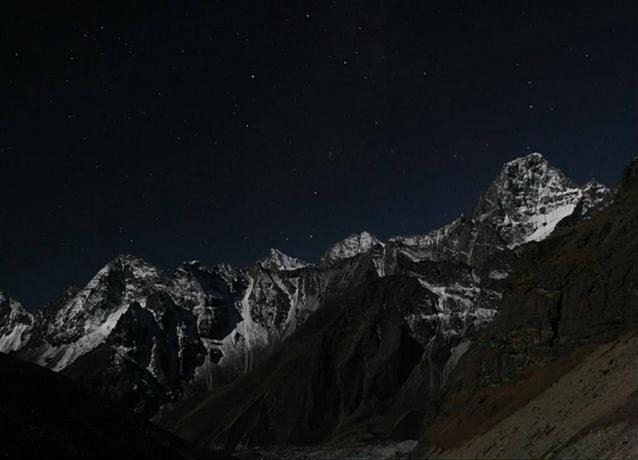 Apocalypse 6:16

Et ils disaient aux montagnes 
et aux rochers : Tombez sur nous, 
et cachez-nous devant la face de celui qui est assis sur le trône, 
et devant la colère de l’agneau ;
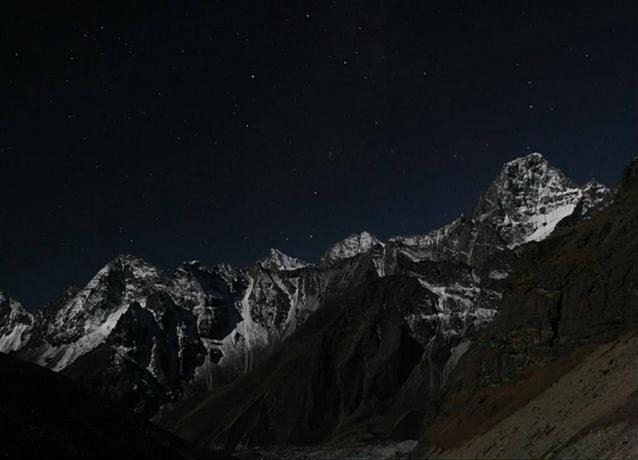 Apocalypse 6:17

car le grand jour de sa colère est venu, et qui peut subsister ?
Apocalypse 6:15

1. Les rois de la terre 
2. Les grands
3. Les chefs militaires 
4. Les riches
5. Les puissants
6. Les esclaves 
7. Les hommes libres
Apocalypse 7:1

Après cela, je vis quatre anges debout 
aux quatre coins de la terre ; 
ils retenaient les quatre vents de la terre, afin qu’il ne soufflât point de vent 
sur la terre, ni sur la mer, 
ni sur aucun arbre.
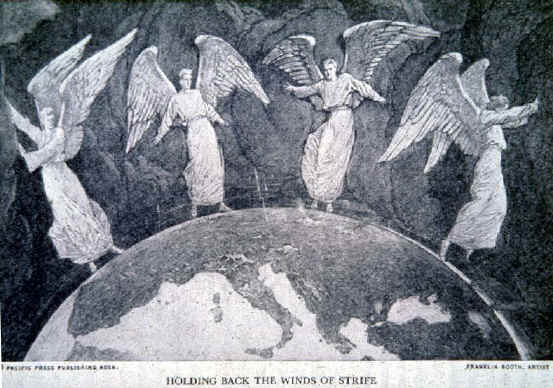 Apocalypse 7:2

Et je vis un autre ange, 
qui montait du côté du soleil levant, 
et qui tenait le sceau du Dieu vivant ; 
il cria d’une voix forte aux quatre anges 
à qui il avait été donné de faire du mal 
à la terre et à la mer,
Apocalypse 7:3

et il dit : Ne faites point de mal à la terre, 
ni à la mer, ni aux arbres, 
jusqu’à ce que nous ayons marqué 
du sceau le front des serviteurs 
de notre Dieu.
Apocalypse 7:4

Et j’entendis le nombre de ceux 
qui avaient été marqués du sceau, 
cent quarante-quatre mille, 
de toutes les tribus des fils d’Israël :
Apocalypse 7:5

de la tribu de Juda, 
douze mille marqués du sceau ; 
de la tribu de Ruben, douze mille; 
de la tribu de Gad, douze mille ;
Apocalypse 7:6

de la tribu d’Aser, douze mille ; 
de la tribu de Nephthali, douze mille ; 
de la tribu de Manassé, douze mille ;
Apocalypse 7:7

de la tribu de Siméon, douze mille ; 
de la tribu de Lévi, douze mille ; 
de la tribu d’Issacar, douze mille ;
Apocalypse 7:8

de la tribu de Zabulon, douze mille ; 
de la tribu de Joseph, douze mille ; 
de la tribu de Benjamin, douze mille marqués du sceau.
Apocalypse 7:1

Après cela, je vis quatre anges debout 
aux quatre coins de la terre
Apocalypse 7:1

Après cela, je vis quatre anges debout 
aux quatre coins de la terre ; 
ils retenaient les quatre vents de la terre, afin qu’il ne soufflât point de vent 
sur la terre, ni sur la mer, 
ni sur aucun arbre.
Exode 39:2

On fit l’éphod d’or, 
de fil bleu, pourpre et cramoisi, et de fin lin retors.
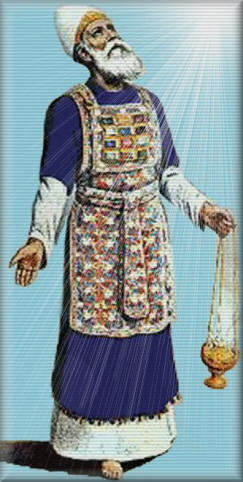 Exode 39:8

On fit le pectoral, 
artistement travaillé, 
du même travail que l’éphod, d’or, de fil bleu, pourpre 
et cramoisi, et de fin lin retors.
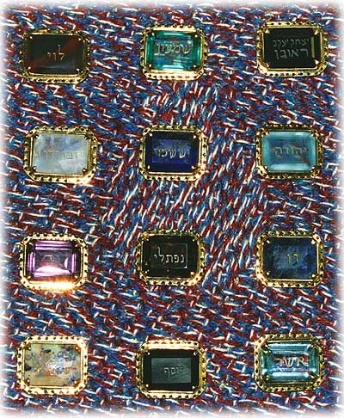 Exode 39:10

On le garnit 
de quatre rangées de pierres
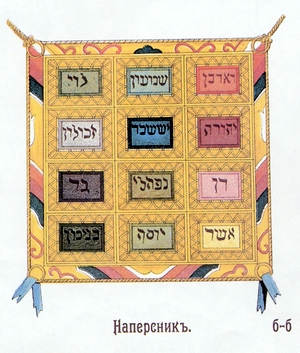 Exode 39:14

Il y en avait douze, 
d’après les noms 
des fils d’Israël ; 
elles étaient gravées 
comme des cachets, 
chacune avec le nom 
de l’une des douze tribus.
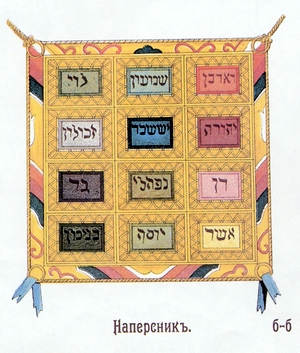 Jean 6:27

C'est lui que le Père, que Dieu a marqué 
de son sceau.
2 Corinthiens 1:21

Et celui qui nous affermit avec vous en Christ, 
et qui nous a oints, 
c'est Dieu,
2 Corinthiens 1:22

lequel nous a aussi marqués d'un sceau et a mis 
dans nos cœurs 
les arrhes de l'Esprit.
Ephésiens 1:13

En lui vous aussi, après avoir entendu la parole de la vérité, l’Évangile de votre salut, 
en lui vous avez cru 
et vous avez été scellés 
du Saint-Esprit 
qui avait été promis
Ephésiens 4:30

Vous avez été scellés 
pour le jour de la rédemption.
Apocalypse 7:2

il cria d’une voix forte aux quatre anges 
à qui il avait été donné de faire du mal 
à la terre et à la mer,
Apocalypse 7:3

et il dit : Ne faites point de mal à la terre, 
ni à la mer, ni aux arbres, 
jusqu’à ce que nous ayons marqué 
du sceau le front des serviteurs 
de notre Dieu.
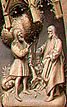 Genèse 4:15 

L’Éternel mit un signe sur Caïn pour que quiconque le trouverait ne le tuât point.
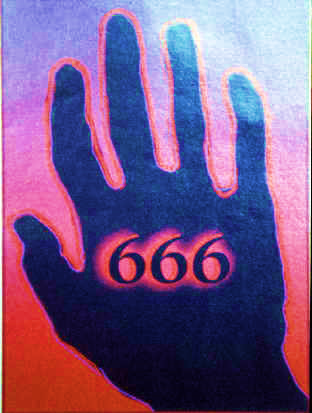 Apocalypse 7:9 

Après cela, je regardai, et voici, 
il y avait une grande foule, 
que personne ne pouvait compter, de toute nation, de toute tribu, 
de tout peuple, et de toute langue. Ils se tenaient devant le trône 
et devant l’agneau, 
revêtus de robes blanches, 
et des palmes dans leurs mains.
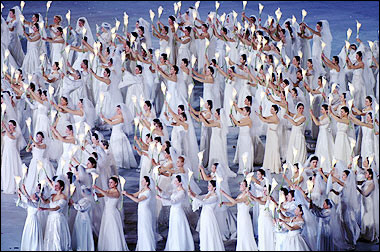 Apocalypse 7:4

Et j’entendis le nombre de ceux 
qui avaient été marqués du sceau, 
cent quarante-quatre mille, 
de toutes les tribus des fils d’Israël :
Apocalypse 7:5

de la tribu de Juda, 
douze mille marqués du sceau ; 
de la tribu de Ruben, douze mille; 
de la tribu de Gad, douze mille ;
Apocalypse 7:6

de la tribu d’Aser, douze mille ; 
de la tribu de Nephthali, douze mille ; 
de la tribu de Manassé, douze mille ;
Apocalypse 7:7

de la tribu de Siméon, douze mille ; 
de la tribu de Lévi, douze mille ; 
de la tribu d’Issacar, douze mille ;
Apocalypse 7:8

de la tribu de Zabulon, douze mille ; 
de la tribu de Joseph, douze mille ; 
de la tribu de Benjamin, douze mille marqués du sceau.
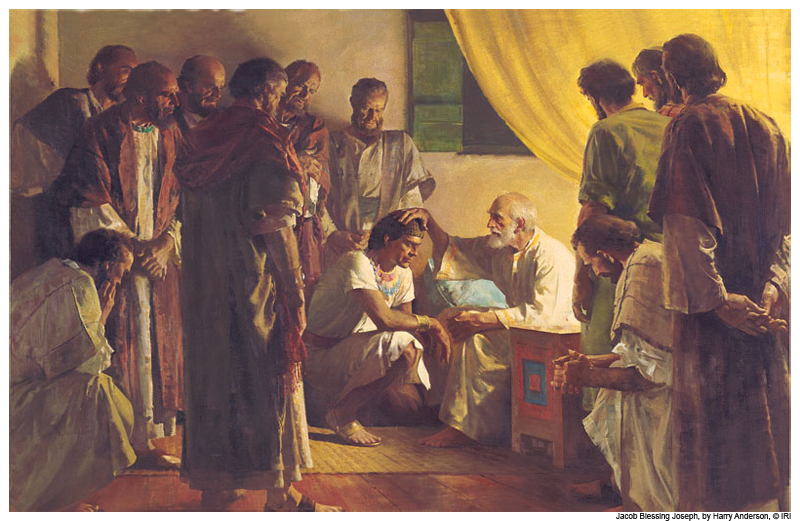 Genèse 49:17

Dan sera un serpent sur le chemin, 
Une vipère 
sur le sentier, Mordant les talons 
du cheval, 
Pour que le cavalier tombe à la renverse.
Jérémie 8:16

Le hennissement de ses chevaux 
se fait entendre du côté de Dan, 
Et au bruit de leur hennissement 
toute la terre tremble ; 
Ils viennent, ils dévorent le pays 
et ce qu’il renferme, 
La ville et ceux qui l’habitent.
2 Chroniques 2:13-14

Je t’envoie donc un homme habile 
et intelligent, Huram-Abi, 
fils d’une femme d’entre les filles de Dan, et d’un père Tyrien.
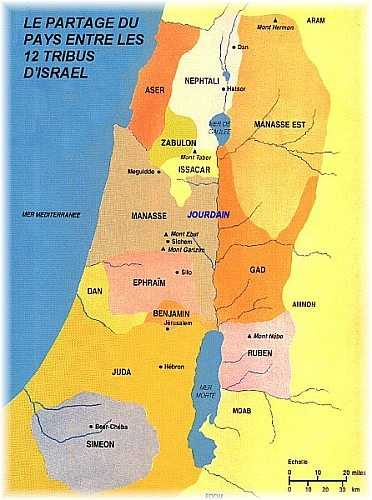 Dan
Amos 8:14

Ils jurent par le péché de Samarie, 
Et ils disent : Vive ton Dieu, Dan !
Romains 9:4

Qui sont Israélites, 
à qui appartiennent l’adoption, 
et la gloire, et les alliances, et la loi, et le culte, et les promesses,
Romains 9:5

et les patriarches, et de qui est issu, selon la chair, le Christ, 
qui est au-dessus de toutes choses, Dieu béni éternellement. Amen !
Romains 9:6

Ce n’est point à dire que la parole de Dieu soit restée sans effet. 
Car tous ceux qui descendent d’Israël ne sont pas Israël,
Romains 9:7

et, pour être la postérité d’Abraham, ils ne sont pas tous ses enfants ; mais il est dit : 
En Isaac sera nommée 
pour toi une postérité,
Romains 9:8

c’est-à-dire que ce ne sont pas 
les enfants de la chair 
qui sont enfants de Dieu, 
mais que ce sont les enfants 
de la promesse qui sont regardés comme la postérité.
Romains 9:9

Voici, en effet, 
la parole de la promesse : 
Je reviendrai à cette même époque, et Sara aura un fils.
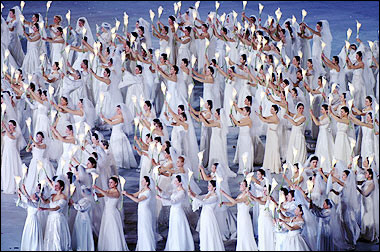 Apocalypse 7:9 

… une grande foule, 
que personne ne pouvait compter, de toute nation, de toute tribu, 
de tout peuple, et de toute langue. Ils se tenaient devant le trône 
et devant l’agneau, 
revêtus de robes blanches, 
et des palmes dans leurs mains.
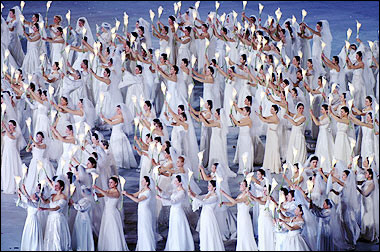 Apocalypse 7:10 

Et ils criaient d’une voix forte, 
en disant : 
Le salut est à notre Dieu 
qui est assis sur le trône, 
et à l’agneau.
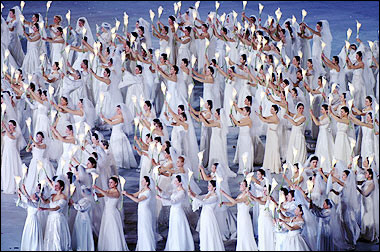 Apocalypse 19:8 


Le fin lin, ce sont les oeuvres justes des saints.
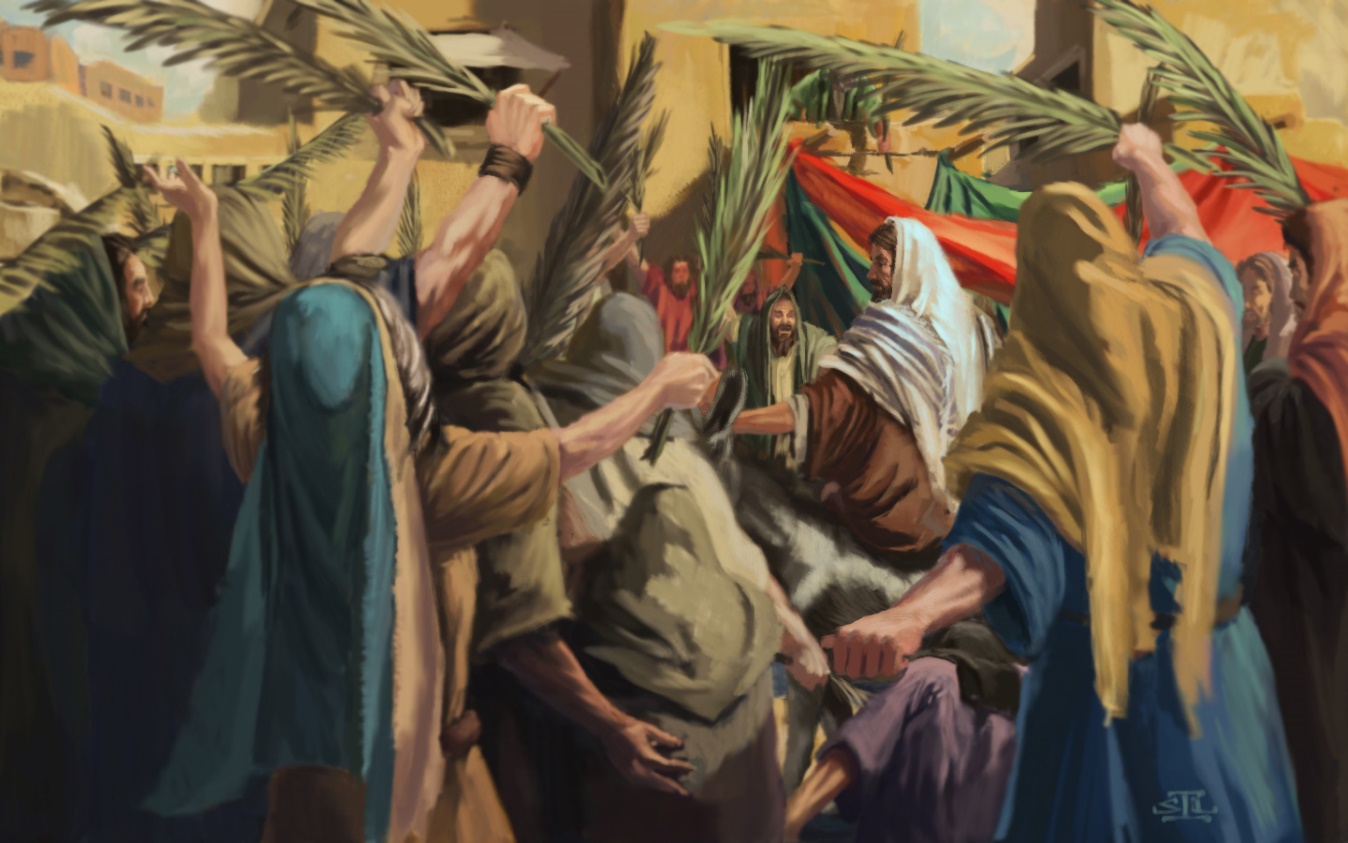 Jean 12:12

Une foule nombreuse de gens venus à la fête ayant entendu dire que Jésus se rendait à Jérusalem,
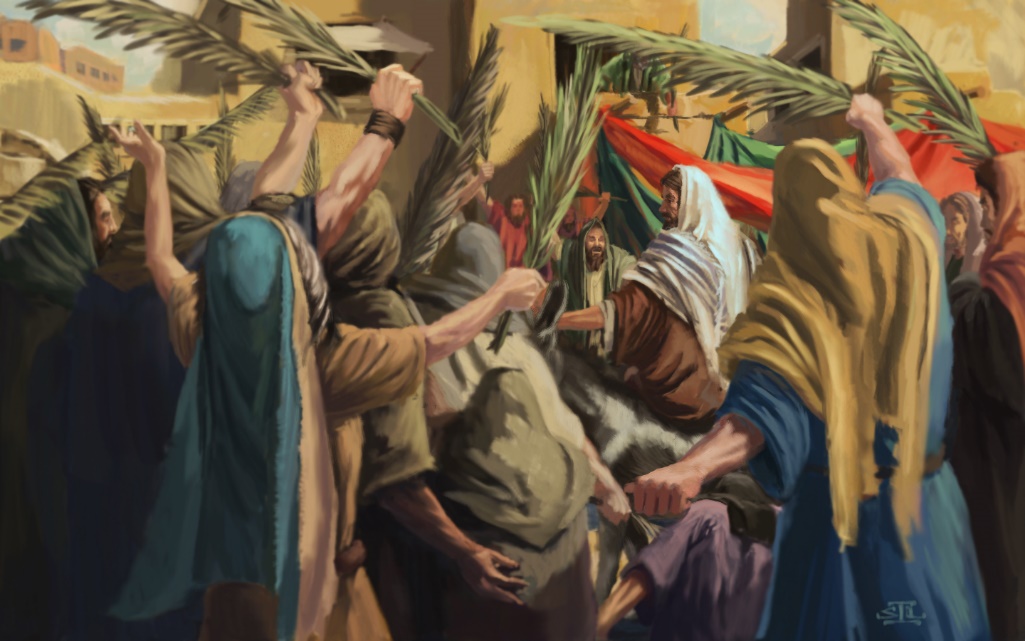 Jean 12:13

prirent des branches de palmiers, et allèrent au-devant de lui, 
en criant : Hosanna ! 
Béni soit celui qui vient au nom du Seigneur, le roi d’Israël !
Apocalypse 7:11

Et tous les anges 
se tenaient autour du trône et des vieillards 
et des quatre êtres vivants ; et ils se prosternèrent 
sur leurs faces 
devant le trône, 
et ils adorèrent Dieu,
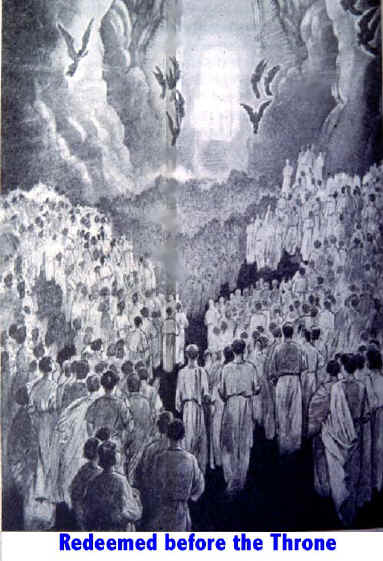 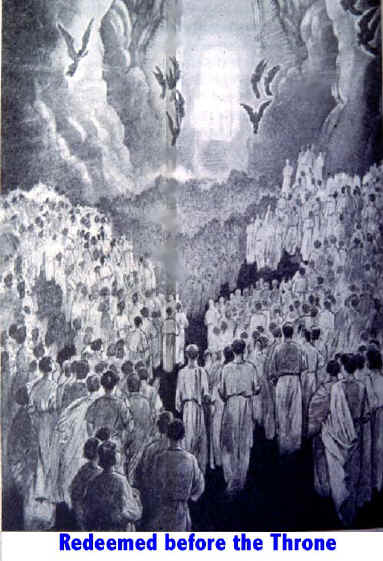 Apocalypse 7:12

en disant : Amen ! 
La louange, la gloire, 
la sagesse, 
l’action de grâces, 
l’honneur, la puissance, 
et la force, 
soient à notre Dieu, 
aux siècles des siècles ! Amen !
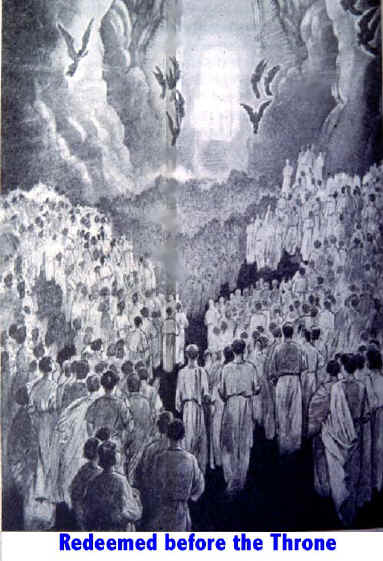 Apocalypse 7:13

Et l’un des vieillards 
prit la parole et me dit : 
Ceux qui sont revêtus 
de robes blanches, 
qui sont-ils, 
et d’où sont-ils venus ?
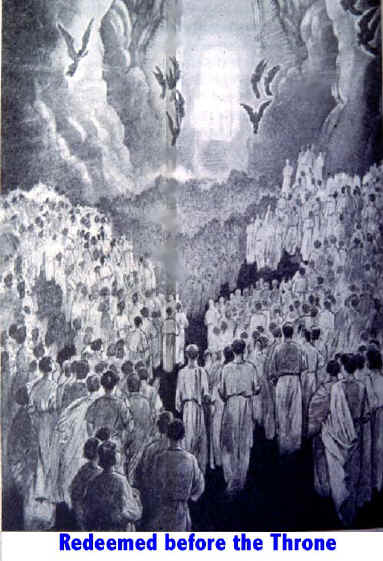 Apocalypse 7:14

Je lui dis : 
Mon seigneur, tu le sais. 
Et il me dit : 
Ce sont ceux qui viennent 
de la grande tribulation ; 
ils ont lavé leurs robes, 
et ils les ont blanchies 
dans le sang de l’agneau.
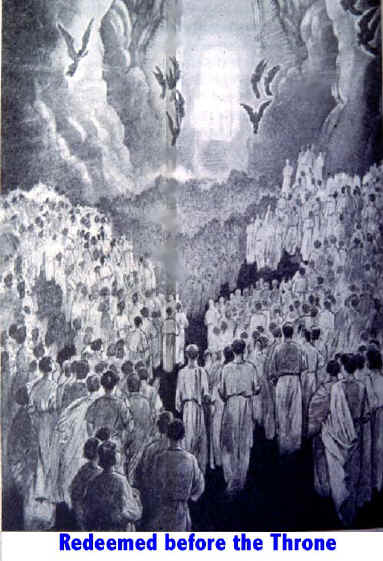 Apocalypse 7:15

C’est pour cela qu’ils sont devant le trône de Dieu, 
et le servent jour et nuit 
dans son temple. 
Celui qui est assis 
sur le trône dressera 
sa tente sur eux ;
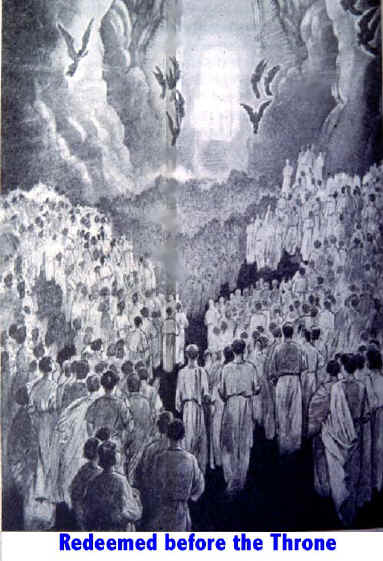 Apocalypse 7:16

ils n’auront plus faim, 
ils n’auront plus soif, 
et le soleil ne les frappera point, ni aucune chaleur.
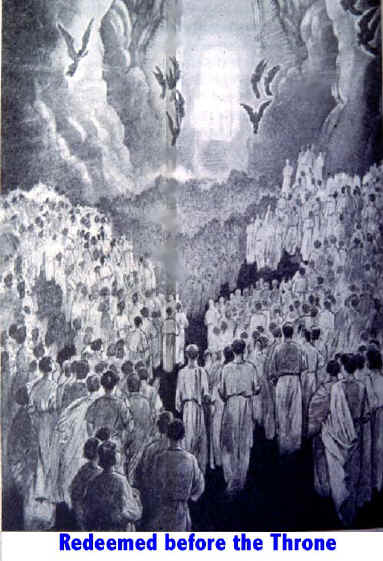 Apocalypse 7:17

Car l’agneau qui est 
au milieu du trône les paîtra 
et les conduira aux sources 
des eaux de la vie, 
et Dieu essuiera toute larme 
de leurs yeux.
Apocalypse 8:1

Quand il ouvrit 
le septième sceau, 
il y eut dans le ciel 
un silence d’environ 
une demi-heure.
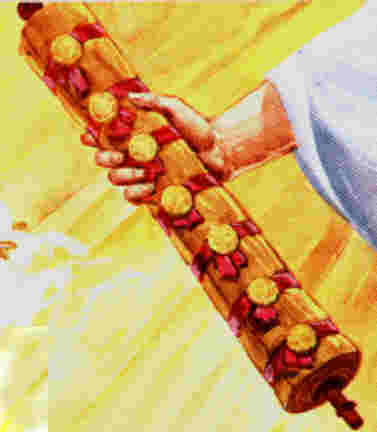 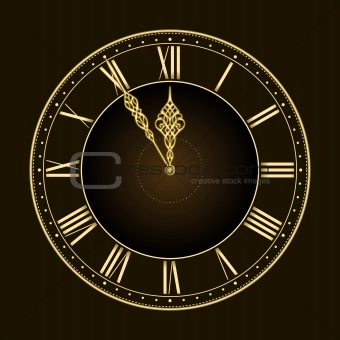 2 Pierre 3:8

Devant le Seigneur, 
un jour est comme mille ans, 
et mille ans 
sont comme un jour.
Sophonie 1:7

Silence devant le Seigneur, l’Éternel ! Car le jour de l’Éternel est proche, 
Car l’Éternel a préparé le sacrifice, 
Il a choisi ses conviés.
Zacharie 2:13

Que toute chair fasse silence 
devant l’Éternel ! 
Car il s’est réveillé 
de sa demeure sainte.
Apocalypse 8:5 

Et l’ange prit l’encensoir, 
le remplit du feu de l’autel, 
et le jeta sur la terre. 
Et il y eut des voix, des tonnerres, des éclairs, 
et un tremblement de terre.